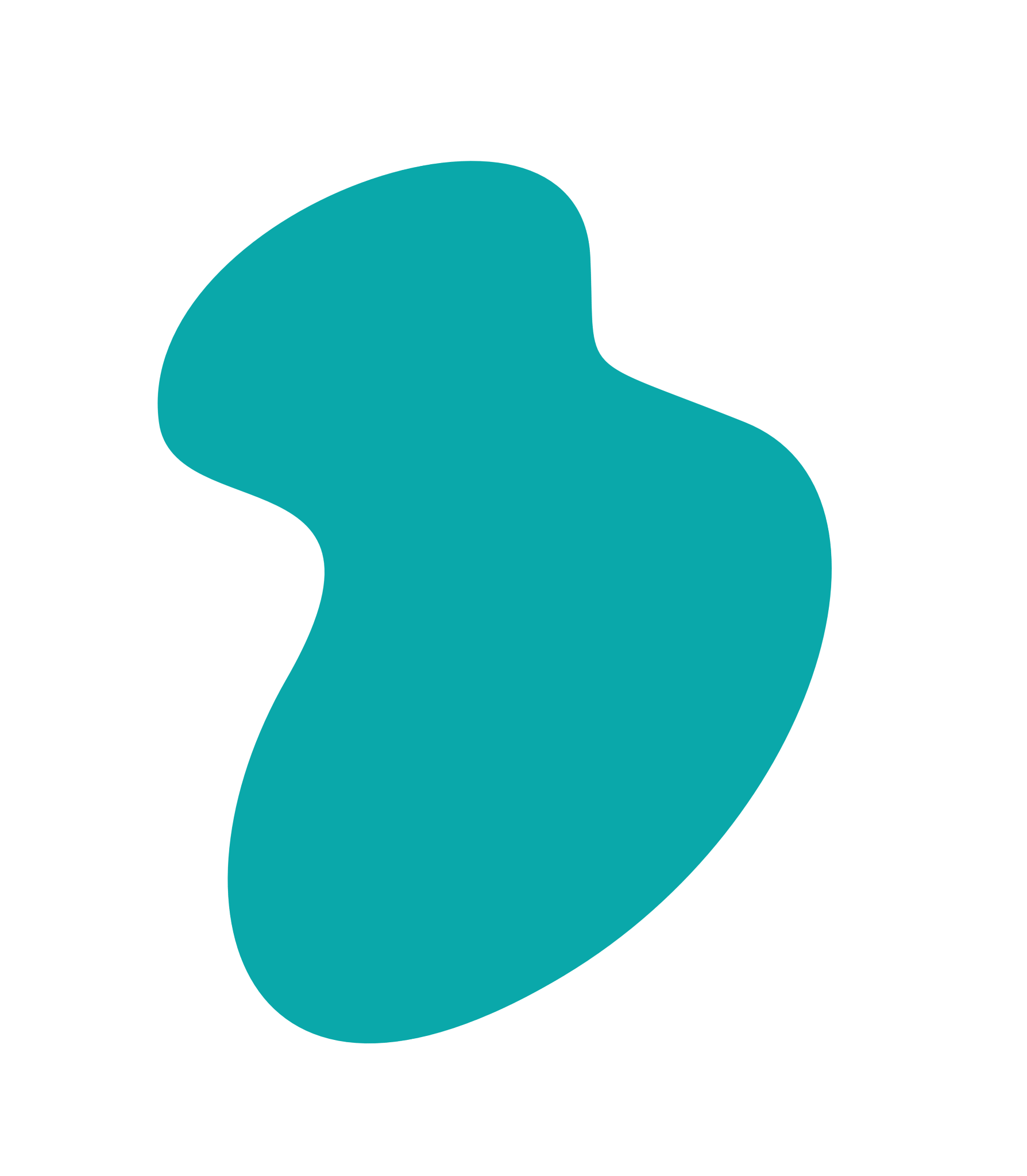 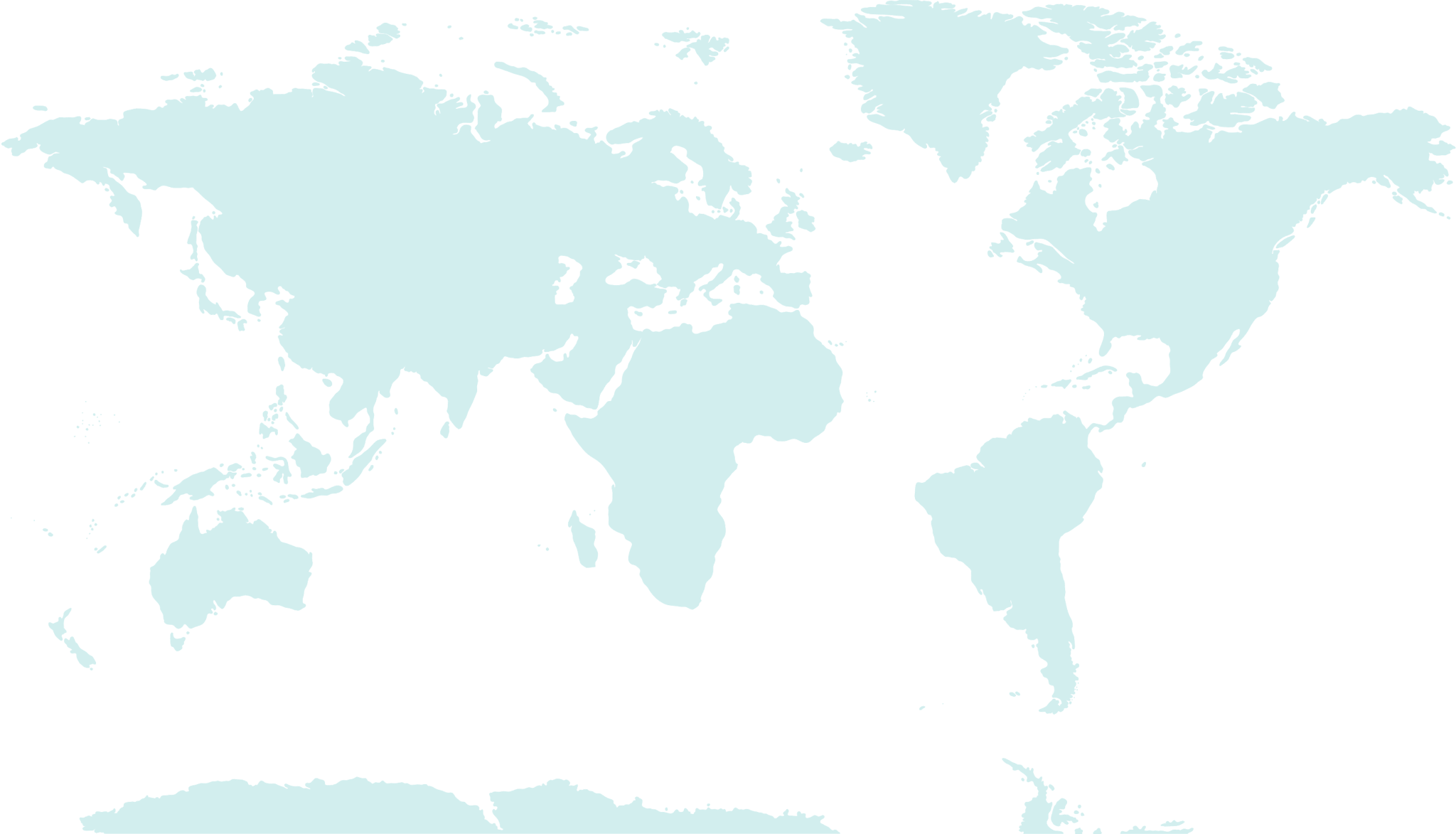 ABOUT
SERVICE
CONTACT
YOUR LOGO
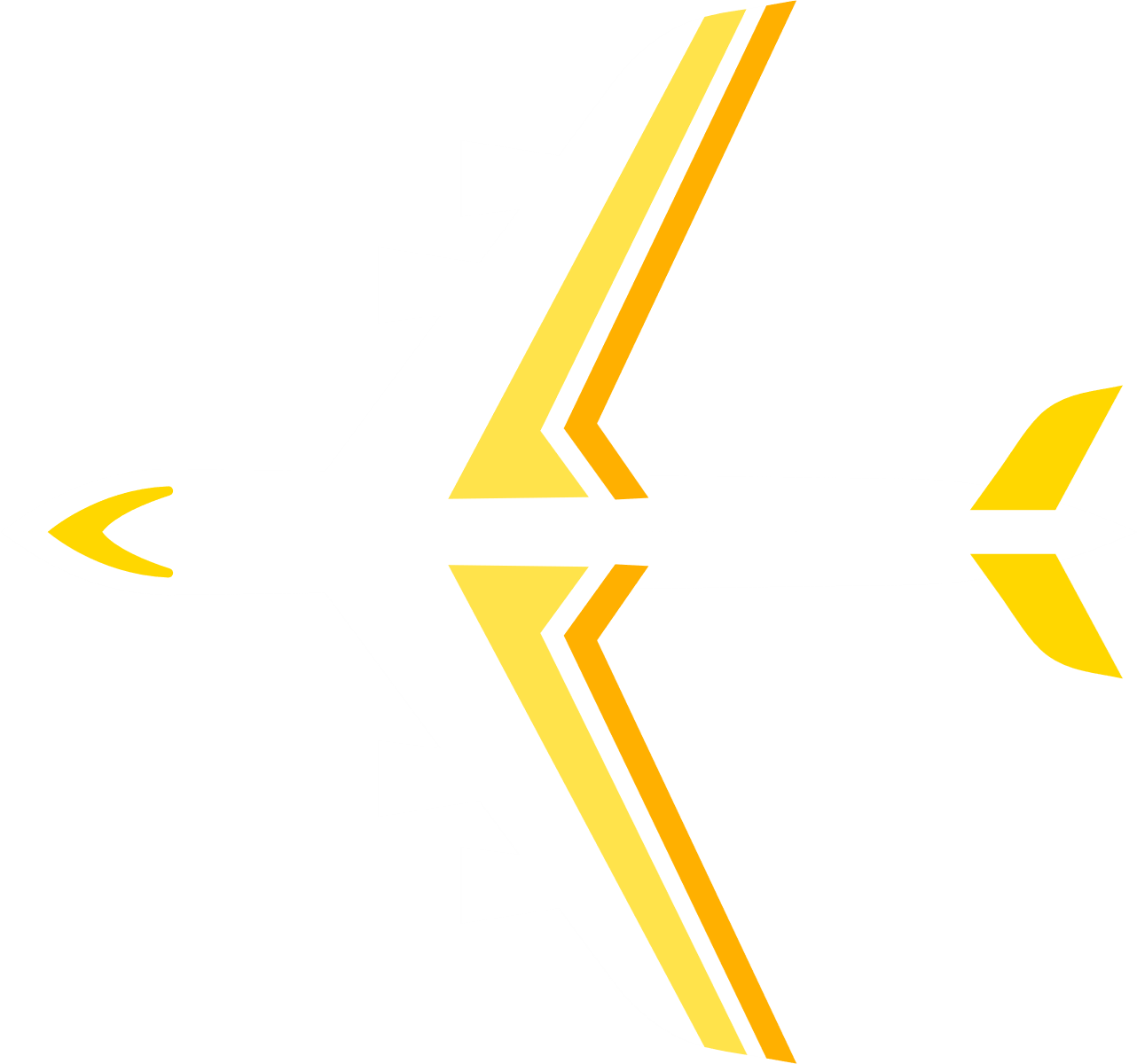 AIRCRAFT 
BACKGROUND 
MINITHEME
PRESENTATION
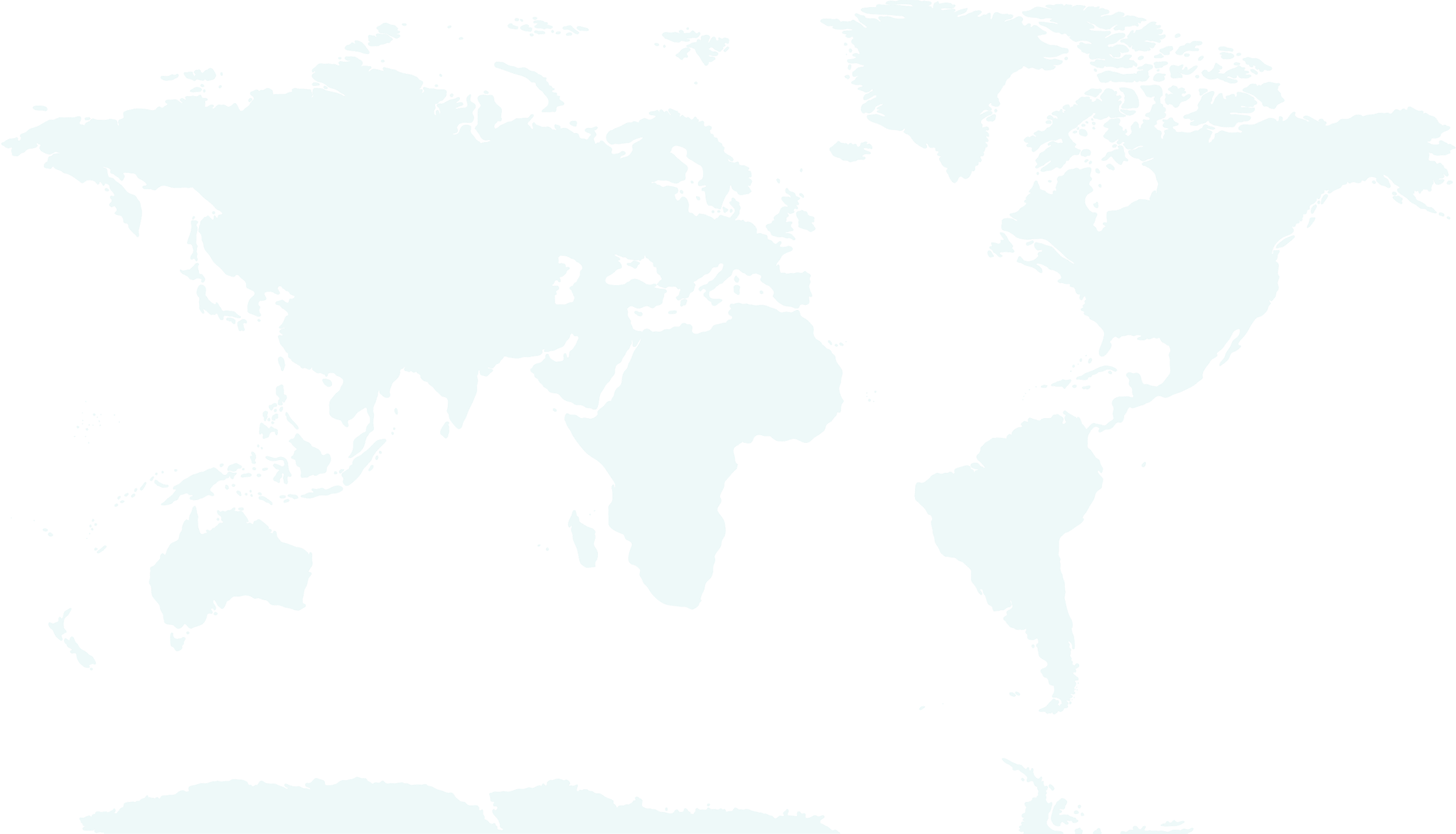 ABOUT
SERVICE
CONTACT
YOUR LOGO
TABLE OF CONTENTS
01.
02.
03.
INTRODUCTION
OUR PROJECTS
ABOUT US
Elaborate on what you want to discuss.
Elaborate on what you want to discuss.
Elaborate on what you want to discuss.
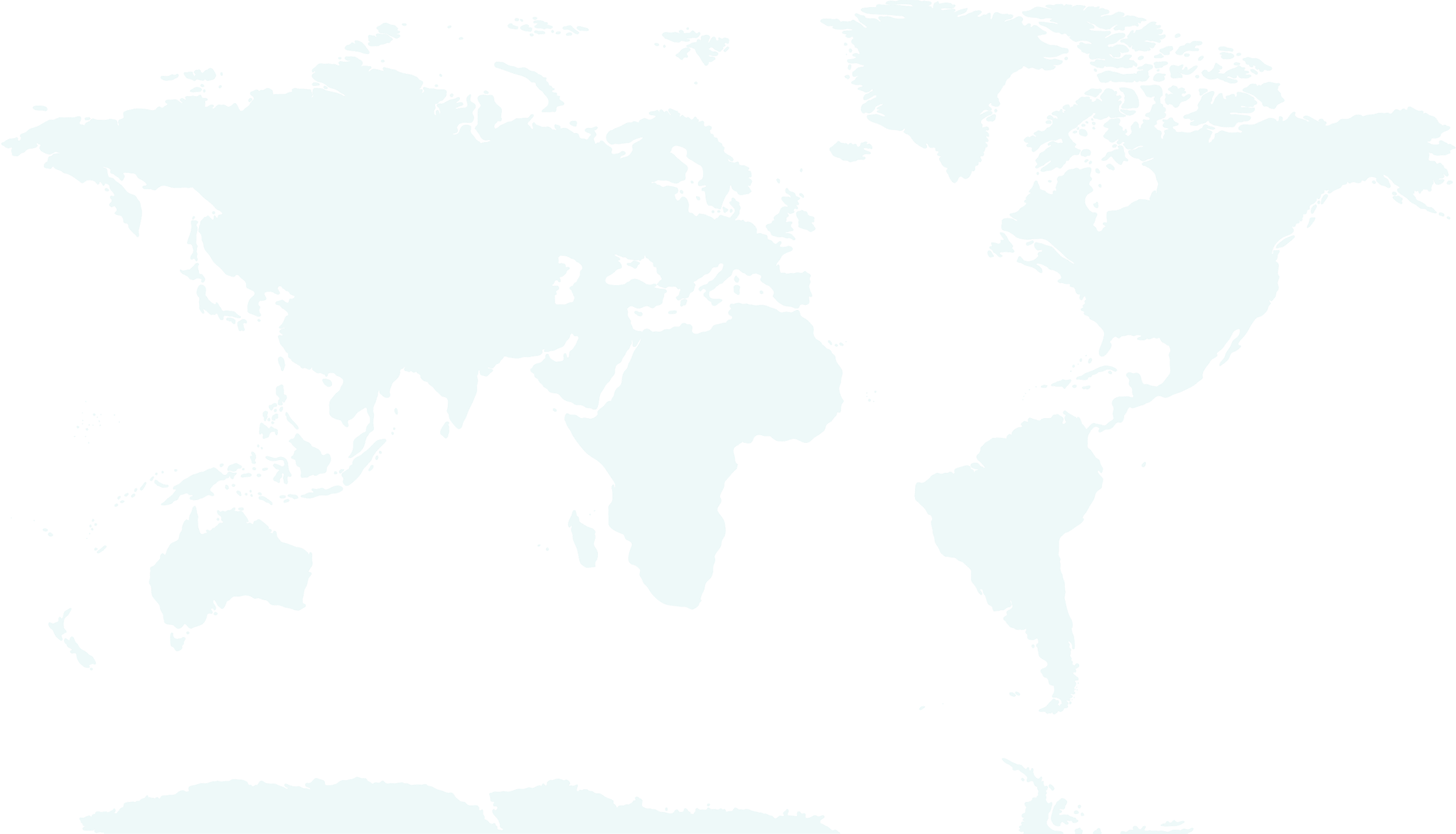 ABOUT
SERVICE
CONTACT
YOUR LOGO
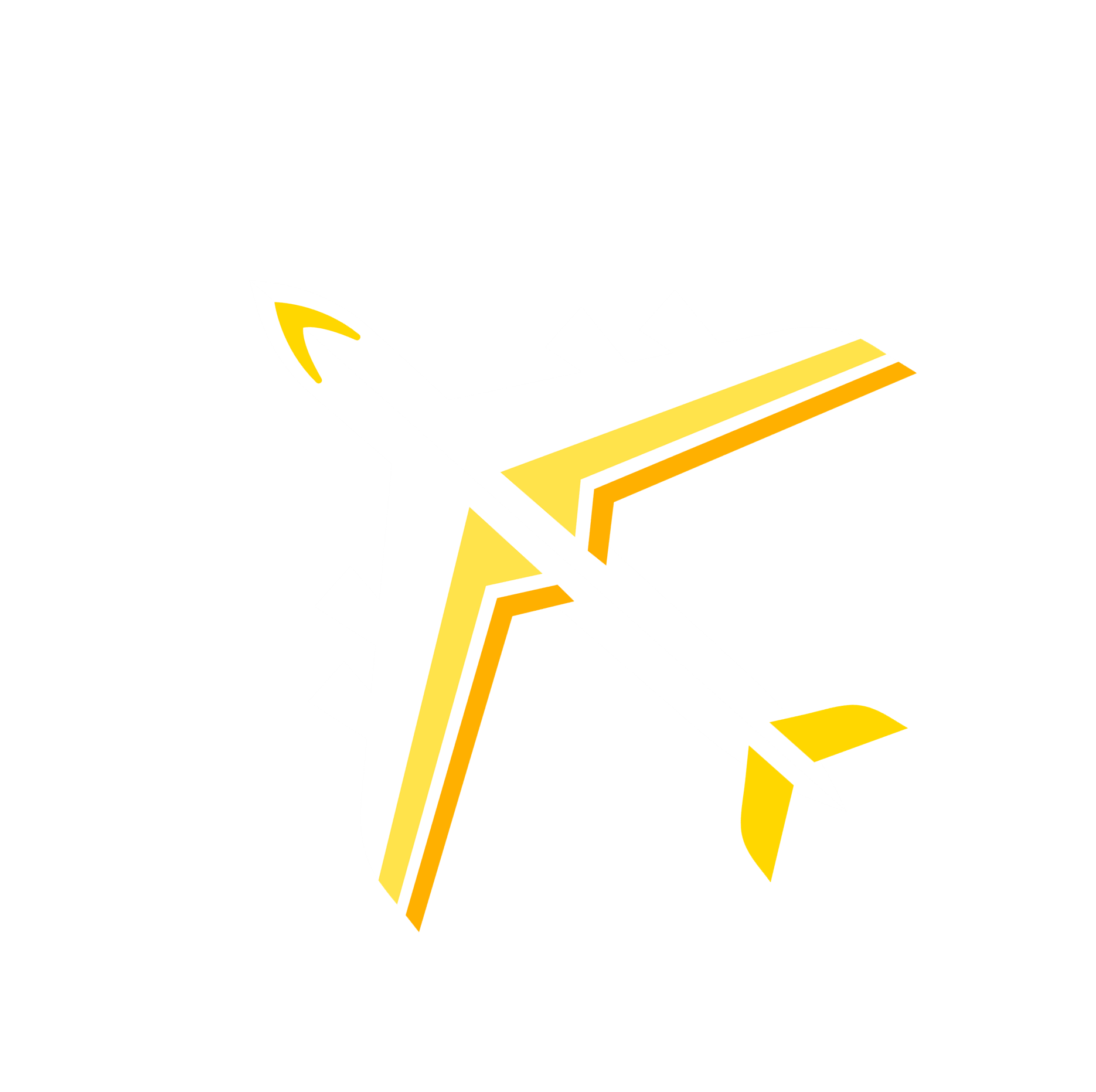 INTRODUCTION
Welcome, dear reader, to a journey of words and ideas that will ignite your imagination and expand your horizons. In this passage, we will delve into the depths of knowledge, exploring new perspectives and unlocking the doors to possibilities yet unexplored. Let us embark together on this literary adventure, where each sentence is a stepping stone and every paragraph a new landscape to behold.
As we navigate through the realms of creativity and intellect, let your mind wander freely and soak in the wisdom that dances within these lines. Allow the words to paint vivid pictures in your thoughts and let the stories unfold like blooming petals in the garden of your mind.
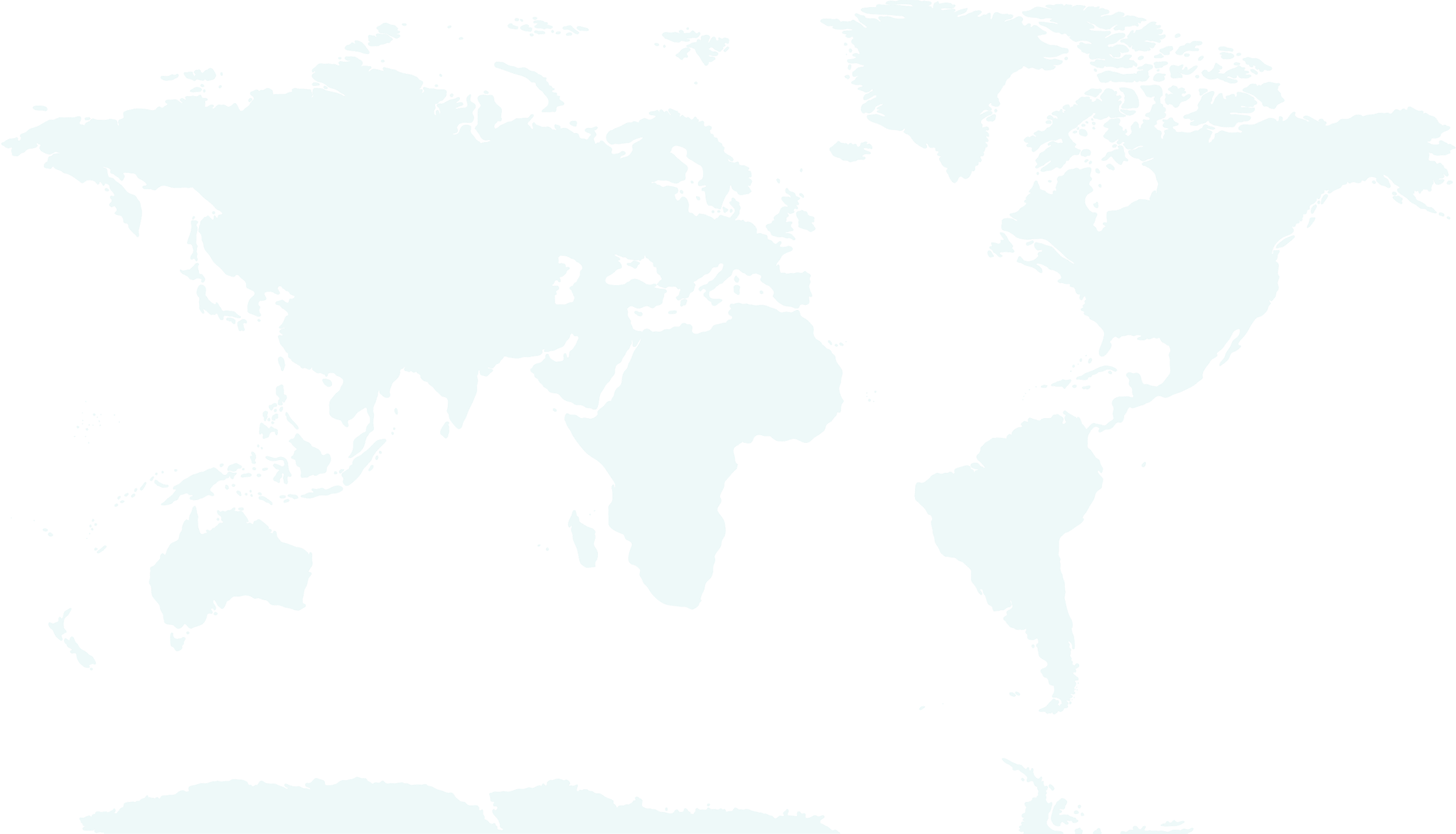 ABOUT
SERVICE
CONTACT
YOUR LOGO
WELCOME TO PRESENTATION
I'm Rain, and I'll be sharing with you my beautiful ideas. Follow me at @reallygreatsite to learn more.
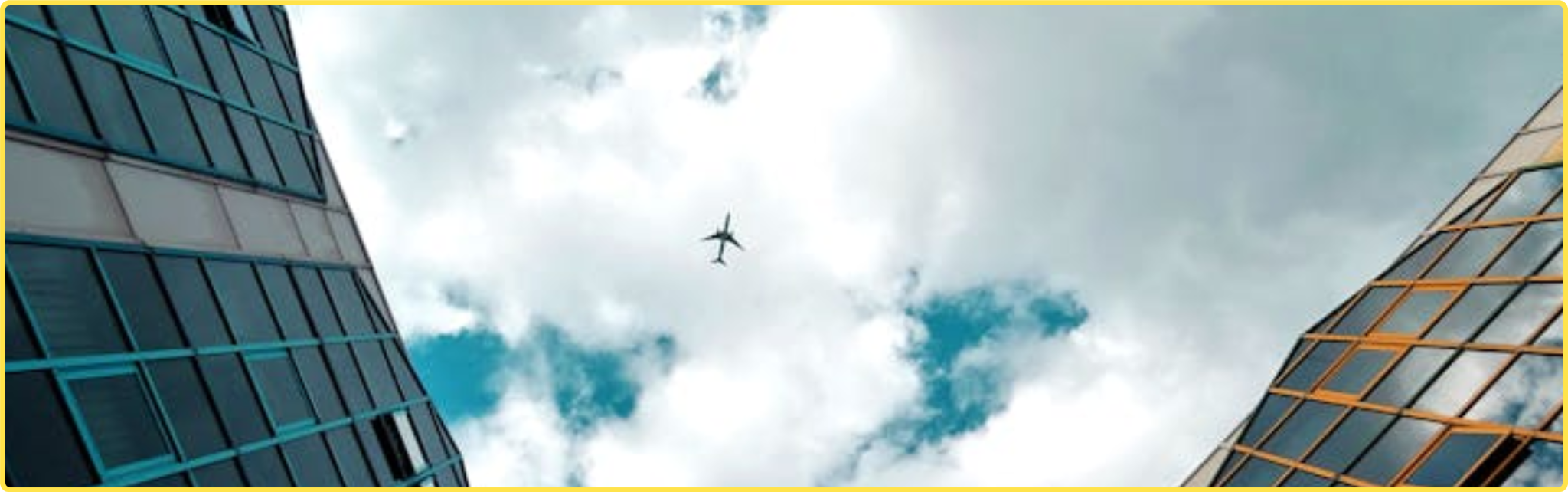 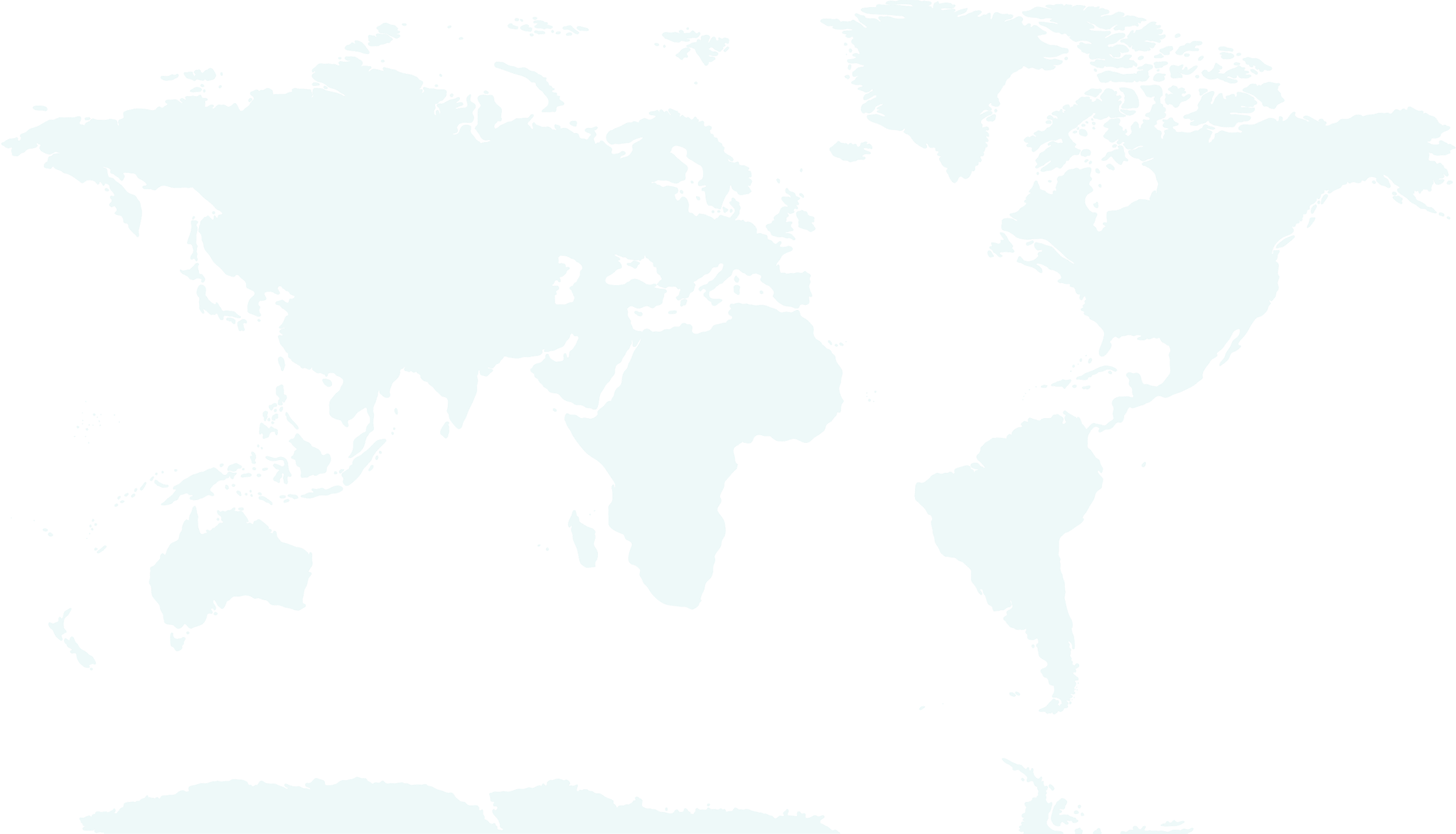 ABOUT
SERVICE
CONTACT
YOUR LOGO
OUR COMPANY
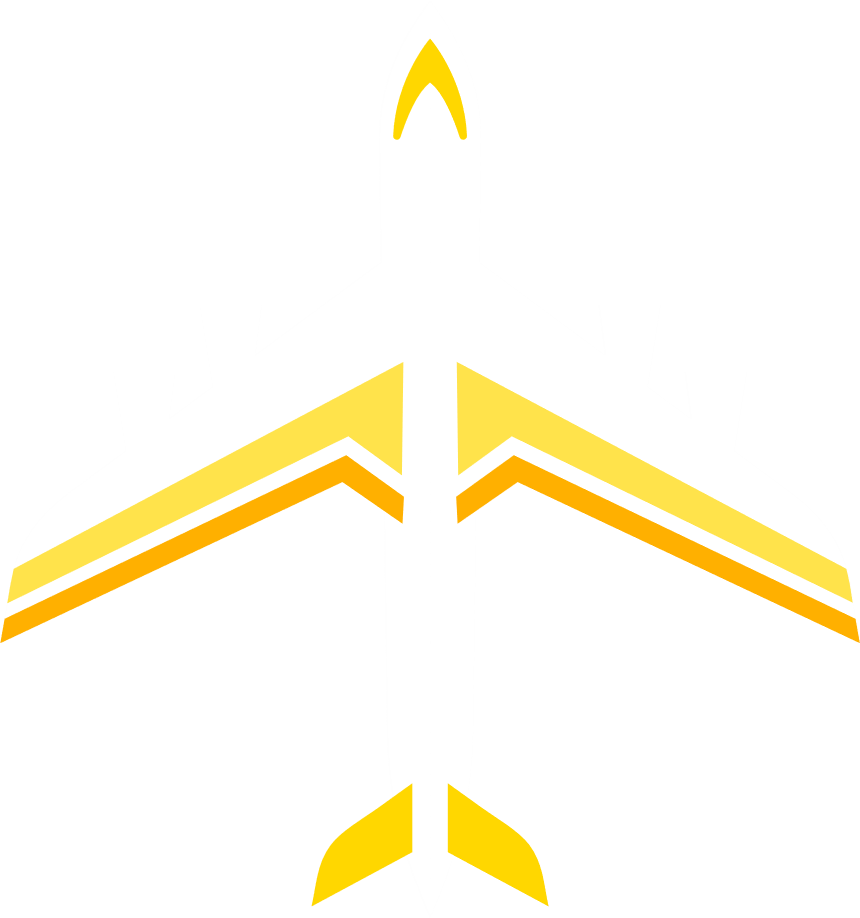 WHAT WE DO?
WHO WE ARE?
Briefly elaborate on what you want to discuss.
Briefly elaborate on what you want to discuss.
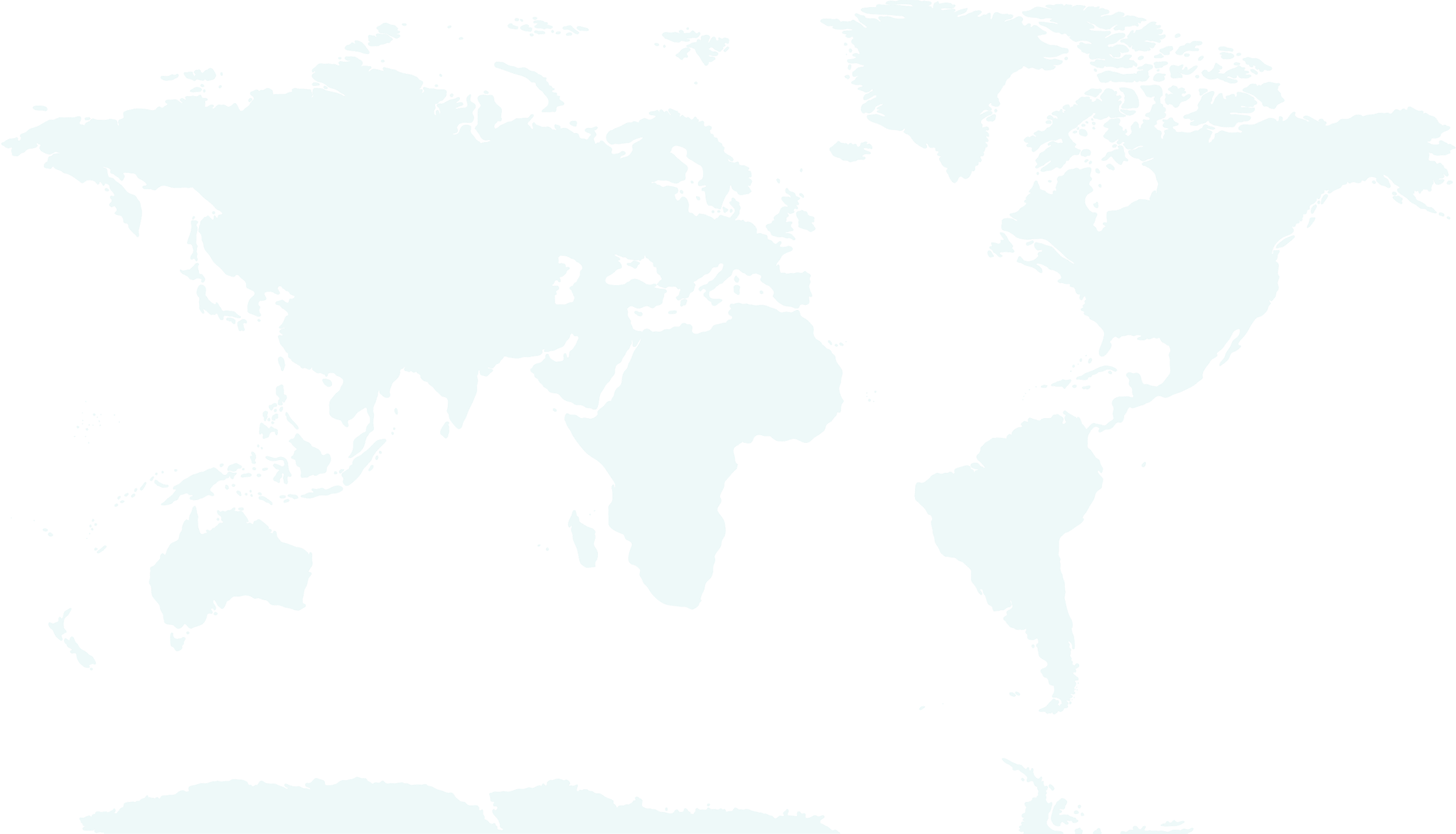 ABOUT
SERVICE
CONTACT
YOUR LOGO
MISSION
VISION
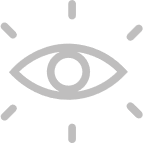 To accomplish the mission, we must first define our objectives clearly. Next, we need to strategize and plan out the necessary steps to achieve those objectives. It is essential to allocate the appropriate resources and assemble a dedicated team to work towards the common goal. Throughout the journey, we must stay focused, adaptable, and resilient in the face of challenges.
Vision is the guiding force that propels us forward towards our goals and aspirations. It is the ability to see beyond the present moment and envision a brighter future. With a clear vision in mind, we can set meaningful objectives, make strategic plans, and stay focused on what truly matters. Our vision serves as a compass, guiding us through challenges and uncertainties.
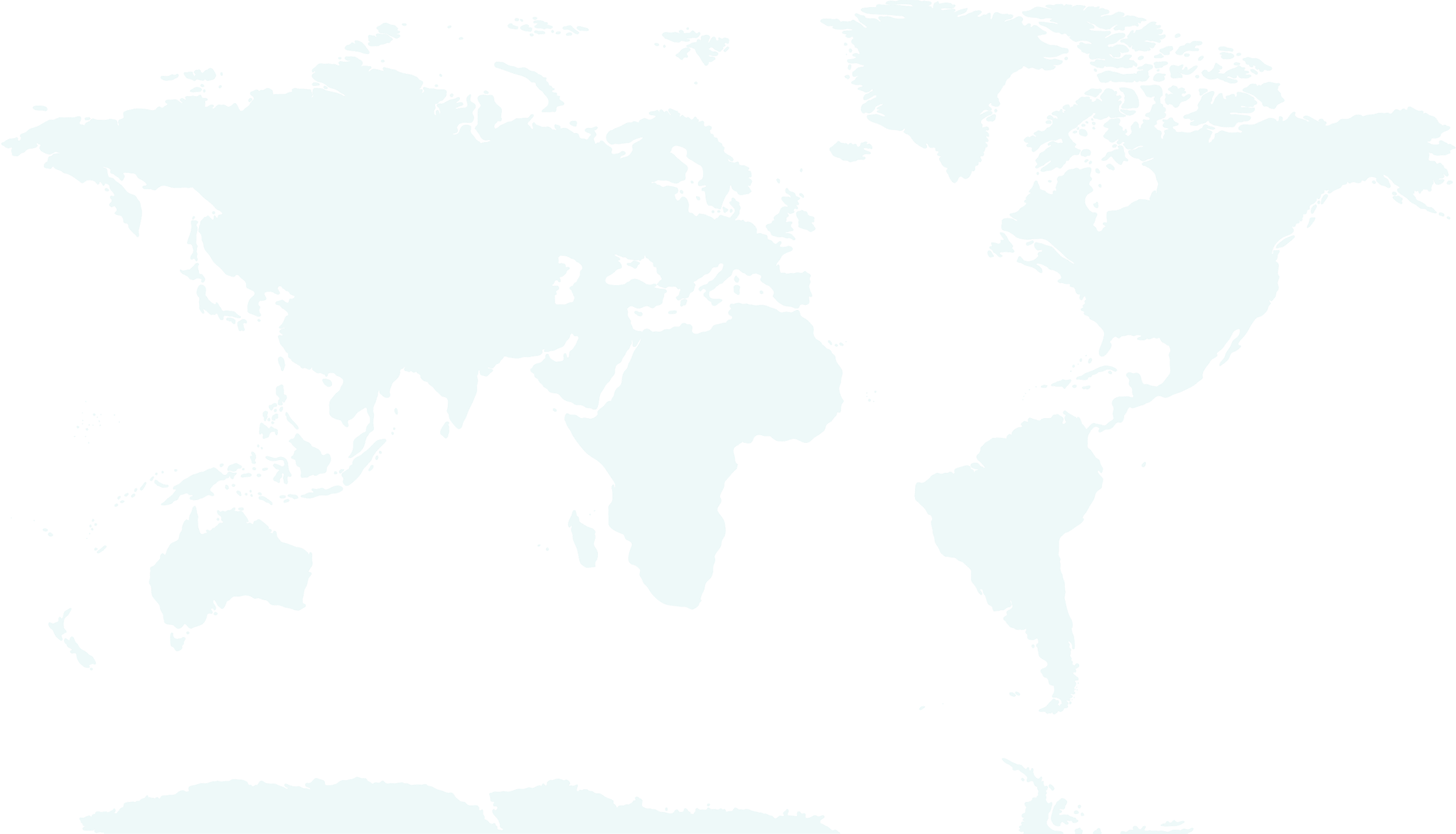 ABOUT
SERVICE
CONTACT
YOUR LOGO
OUR PROJECTS
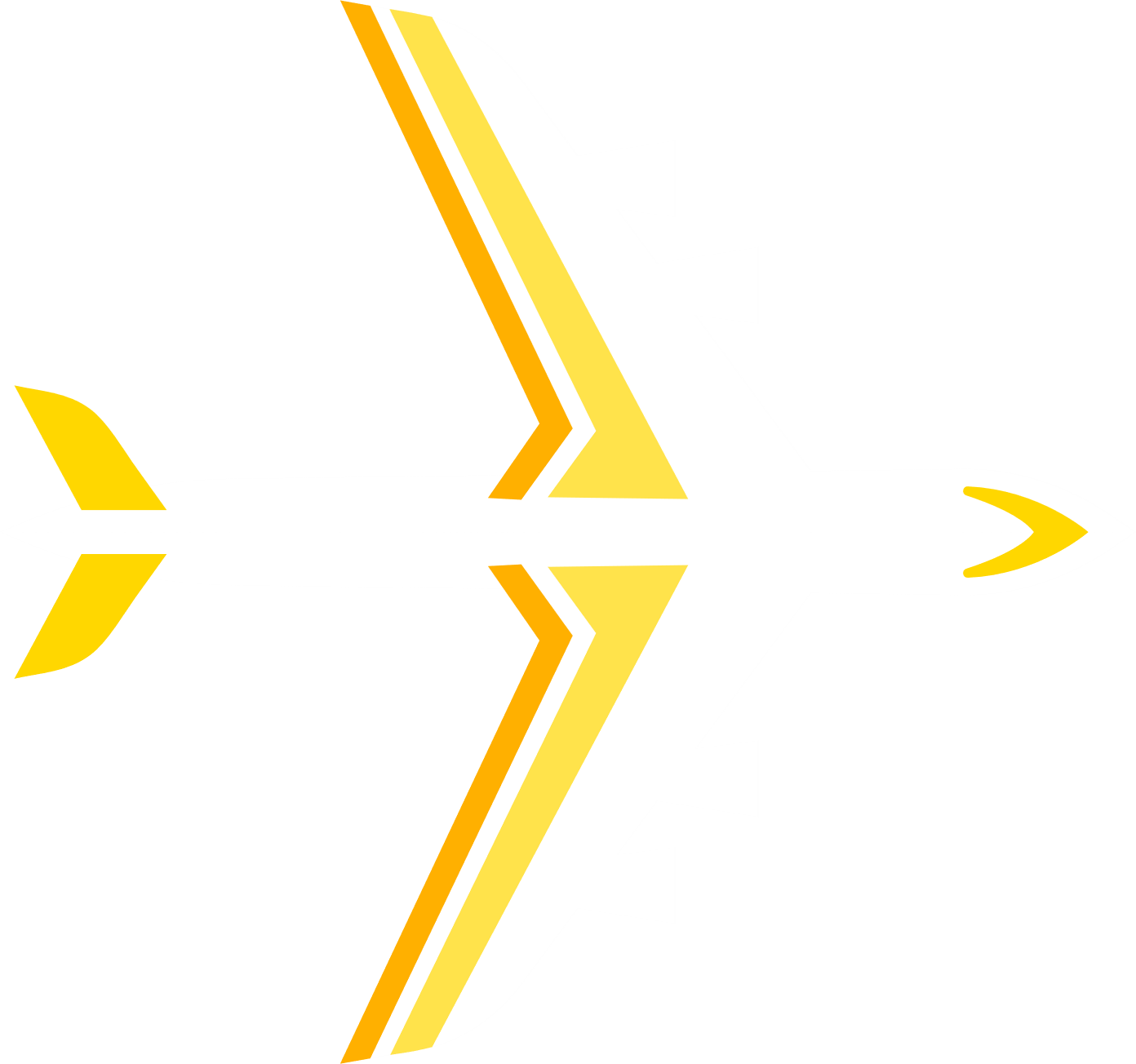 Our projects are the heartbeat of our organization, pulsating with creativity, innovation, and purpose. Each project is a canvas waiting to be painted with ideas, dedication, and collaboration. From inception to completion, our projects are a testament to our commitment to excellence and our passion for making a difference. We strive to turn dreams into reality, challenges into opportunities, and visions into achievements. With each new project, we embark on a journey of growth, learning, and transformation, leaving a trail of success and impact in our wake. Let our projects be the shining stars that guide us towards a brighter future, where possibilities are endless and accomplishments are boundless.
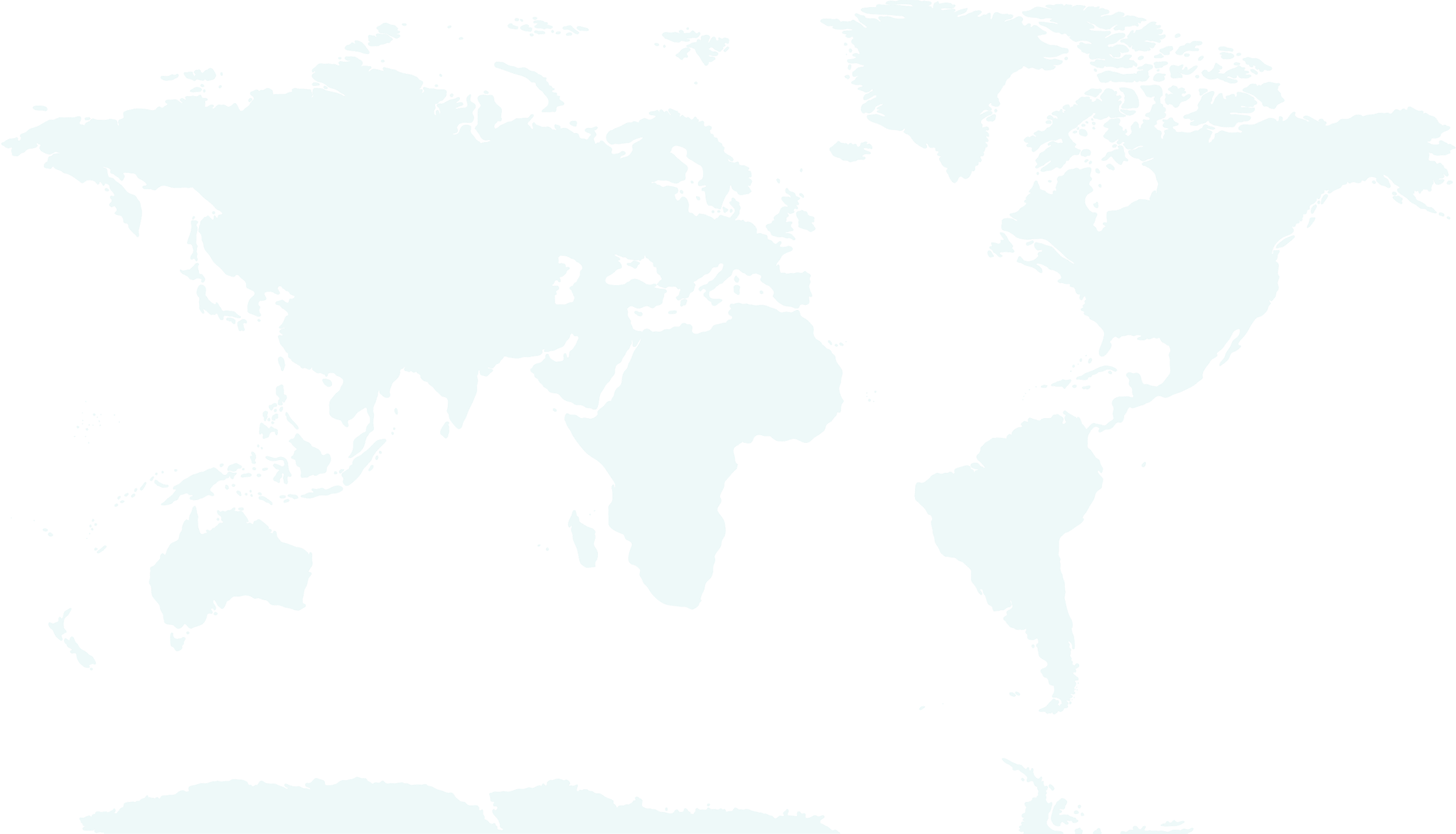 ABOUT
SERVICE
CONTACT
YOUR LOGO
WHAT WE OFFER
SERVICE ONE
SERVICE TWO
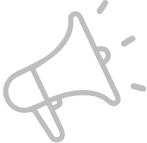 Elaborate on what you want to discuss.
Elaborate on what you want to discuss.
SERVICE THREE
SERVICE FOUR
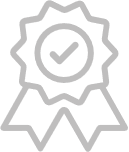 Elaborate on what you want to discuss.
Elaborate on what you want to discuss.
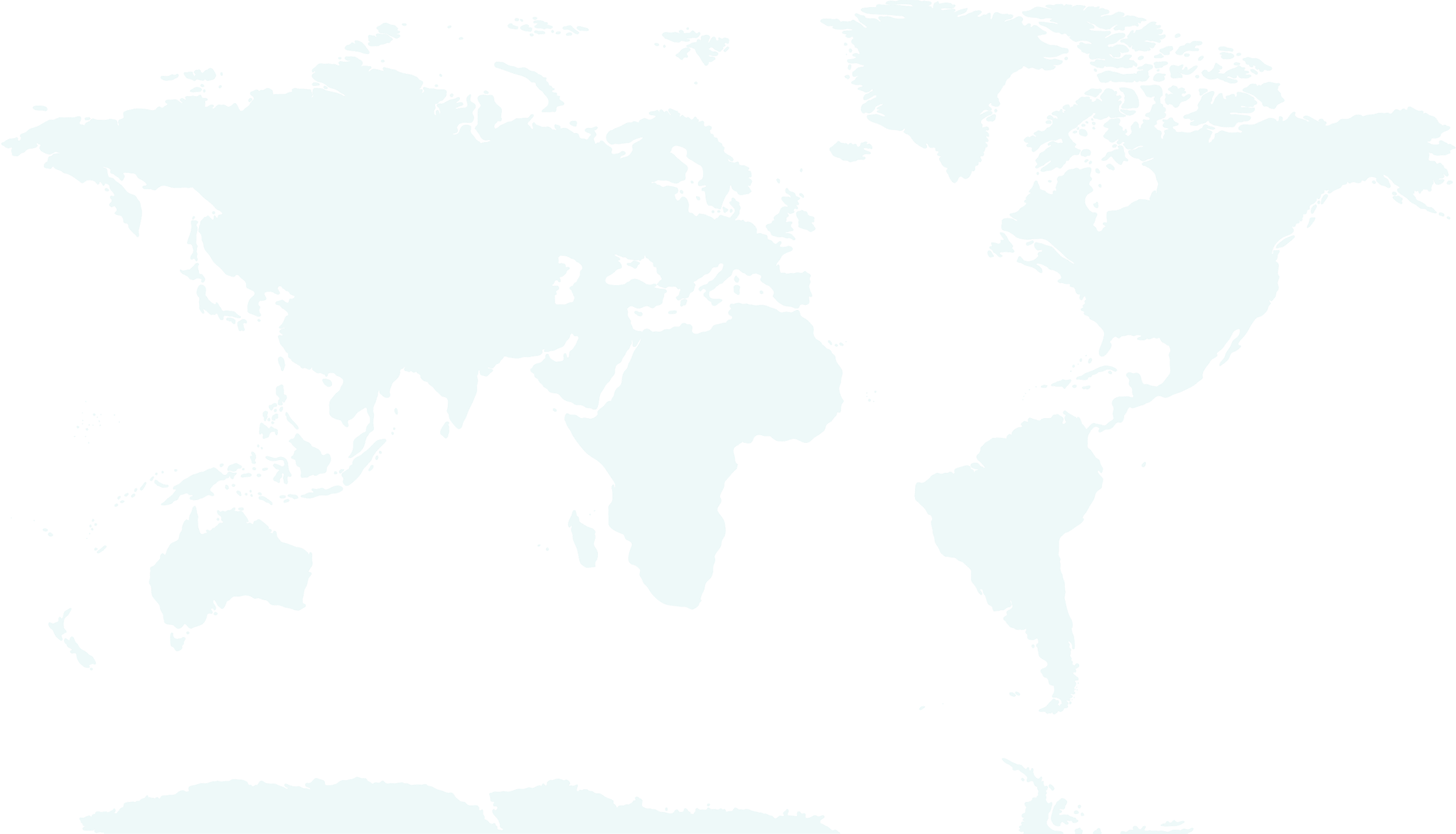 ABOUT
SERVICE
CONTACT
YOUR LOGO
GALLERY IMAGE
What can you say about your projects? Share it here!
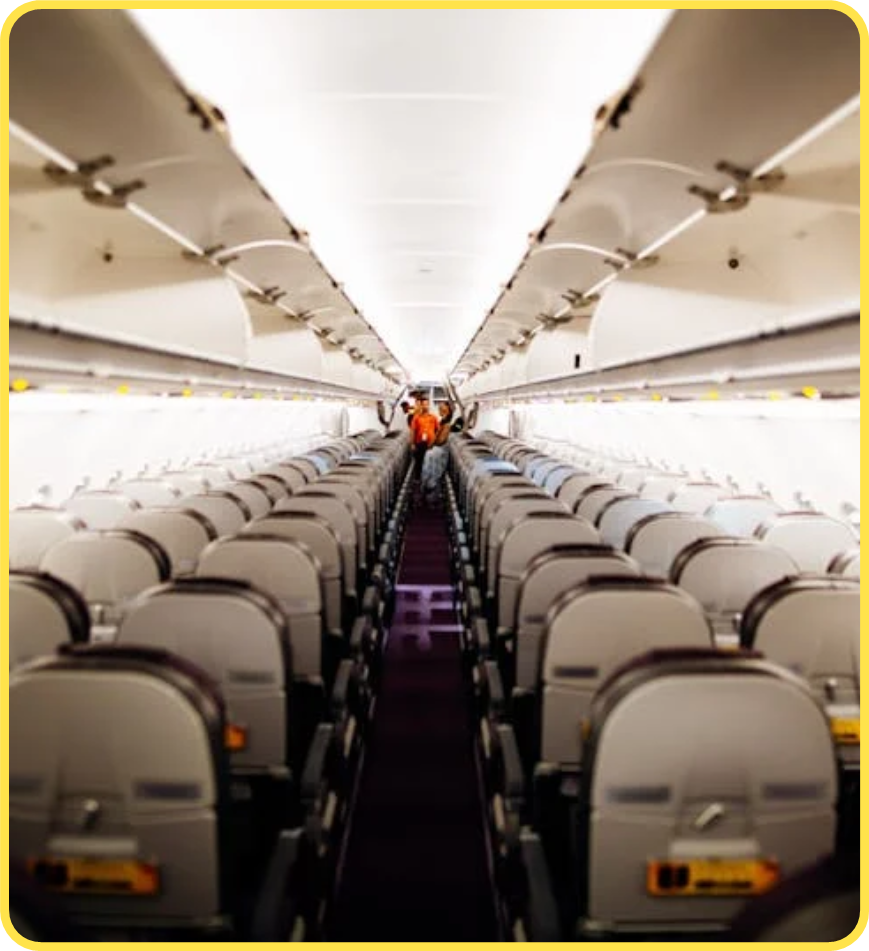 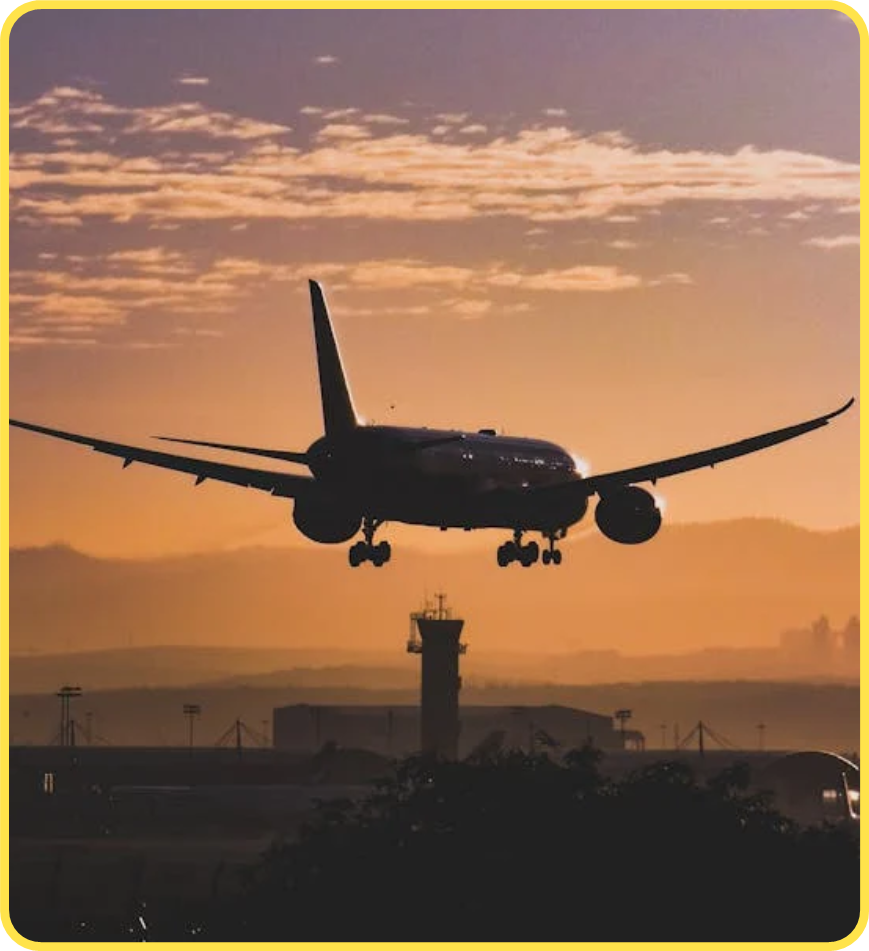 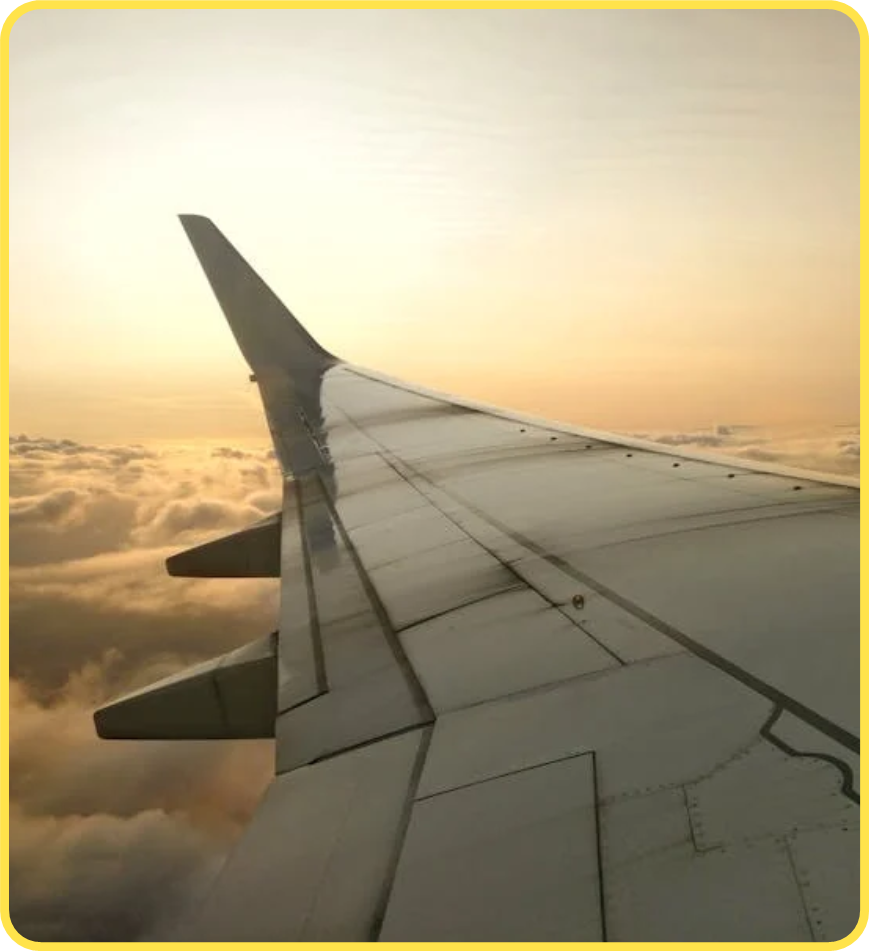 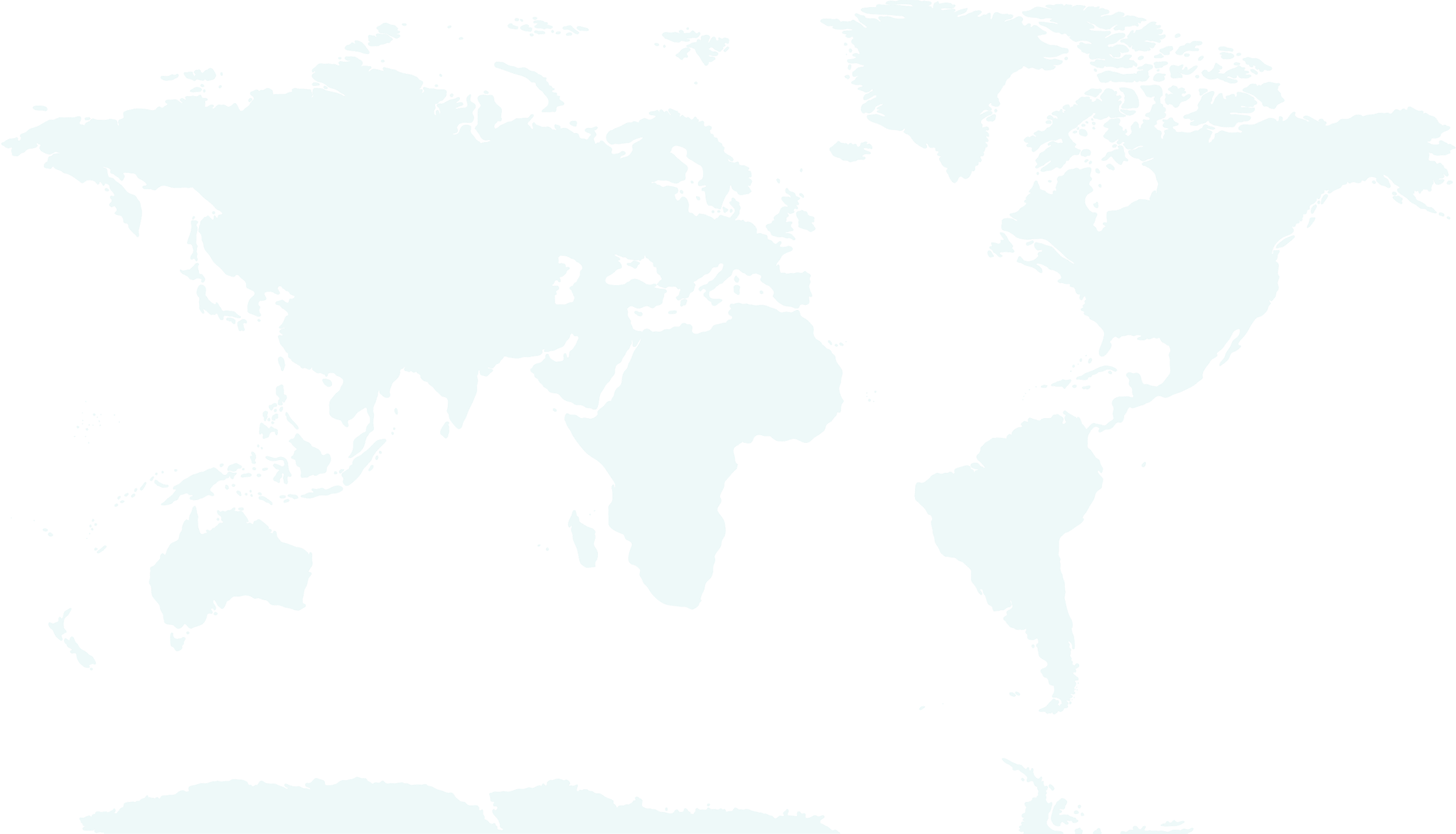 ABOUT
SERVICE
CONTACT
YOUR LOGO
MARKET RESEARCH
Elaborate on the featured statistic
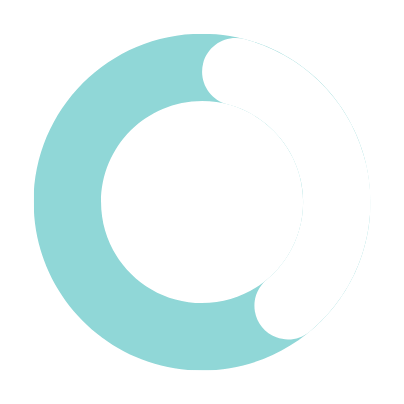 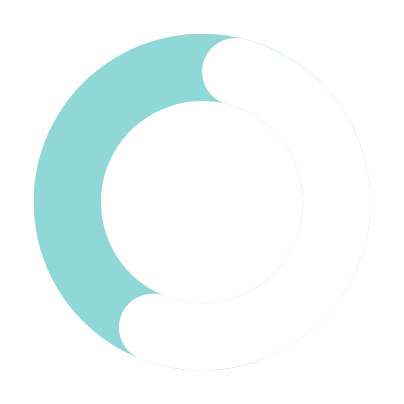 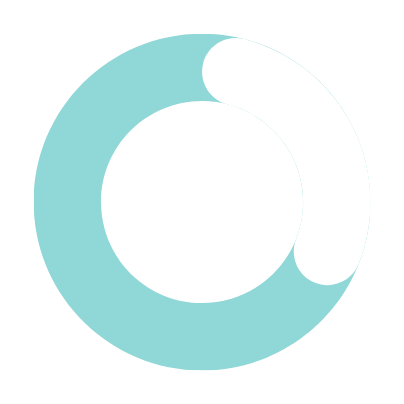 Elaborate on the featured statistic.
Elaborate on the featured statistic.
Elaborate on the featured statistic.
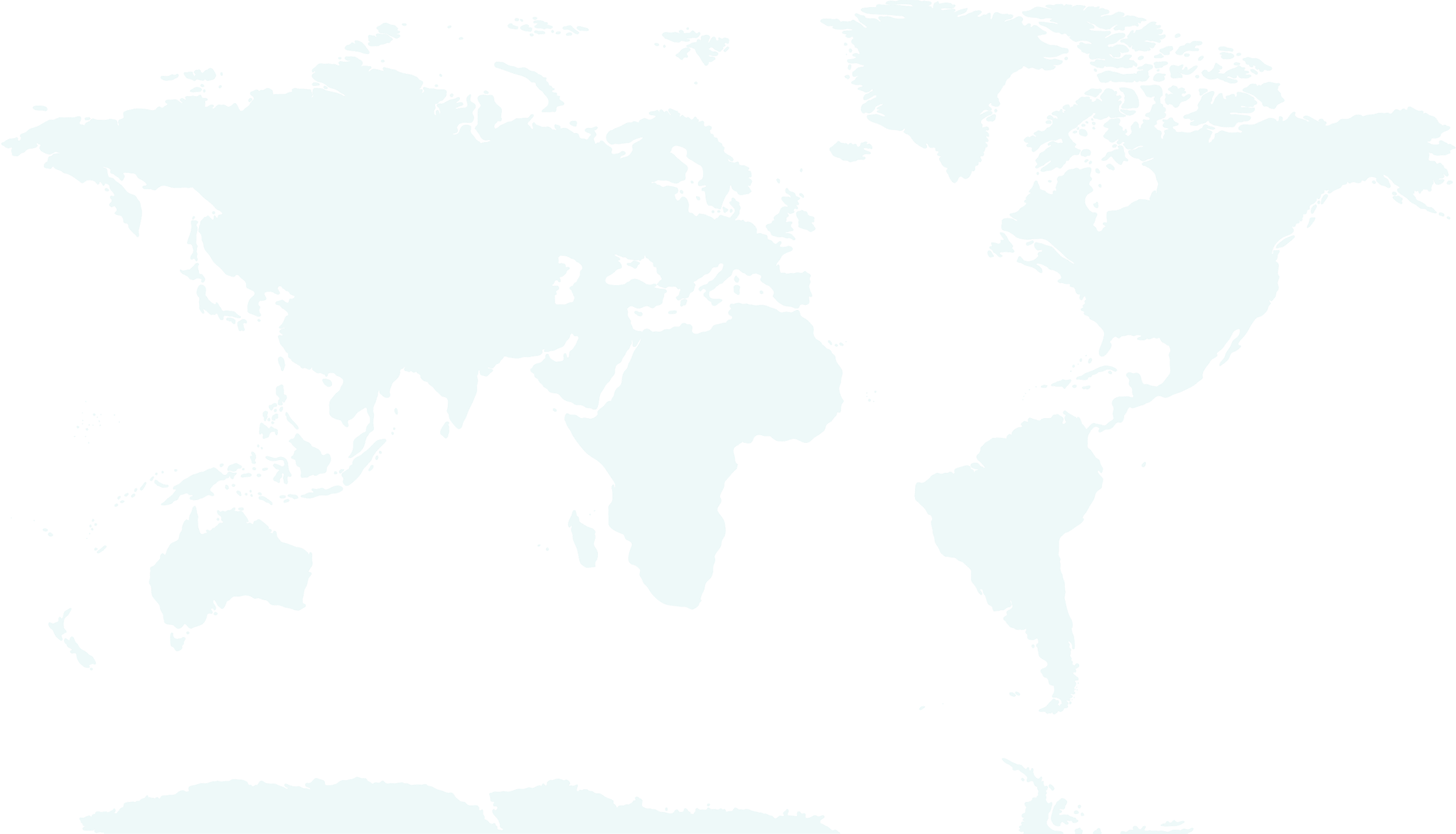 ABOUT
SERVICE
CONTACT
YOUR LOGO
STRENGTHS
WEAKNESSES
S
W
What sets you apart? What are your good qualities?
Are resources adequate? What do others do better than you?
O
OPPORTUNITIES
THREATS
T
Are demands shifting? How can it be improved?
What are factors outside of your control?
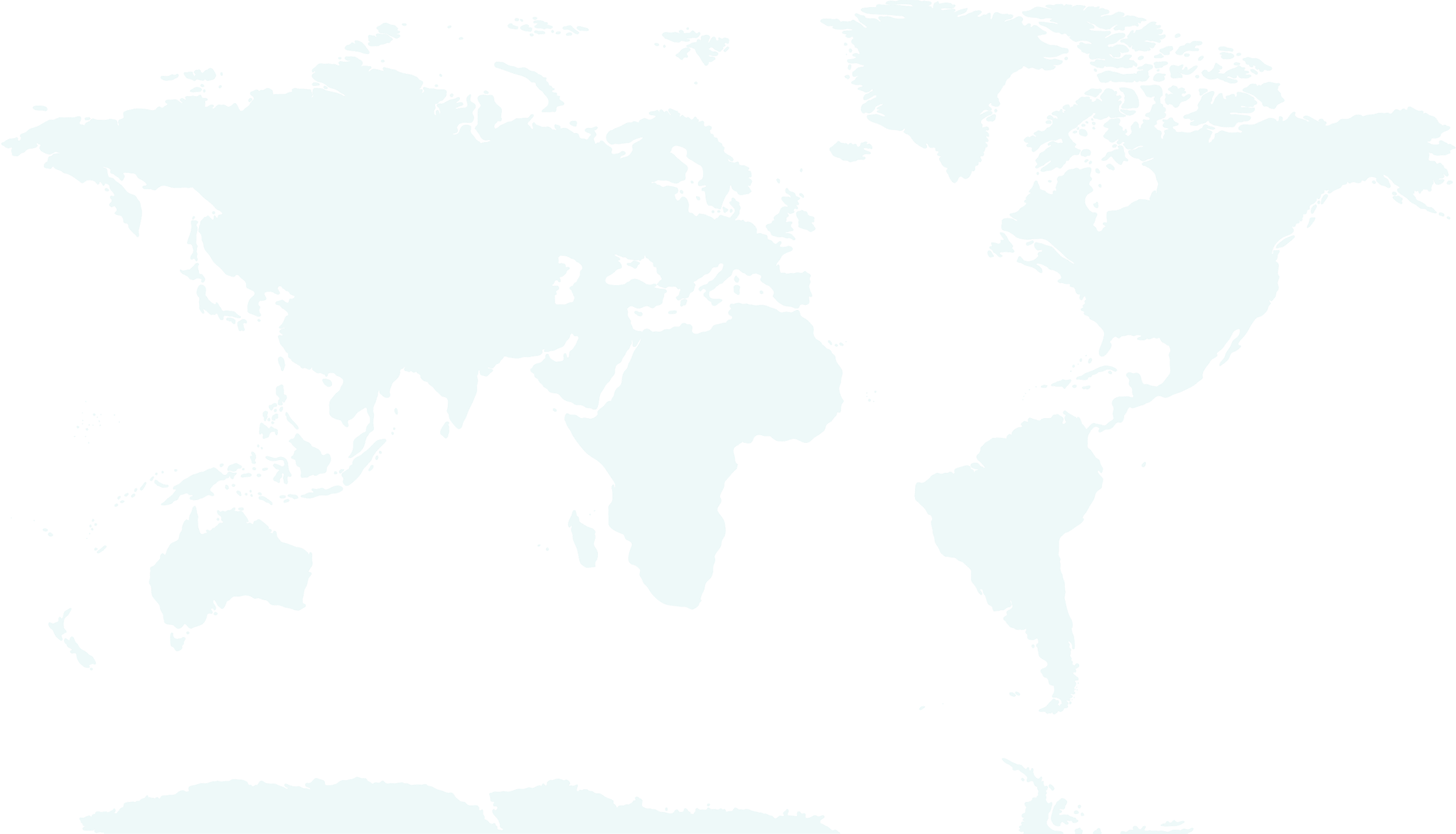 ABOUT
SERVICE
CONTACT
YOUR LOGO
TESTIMONIALS
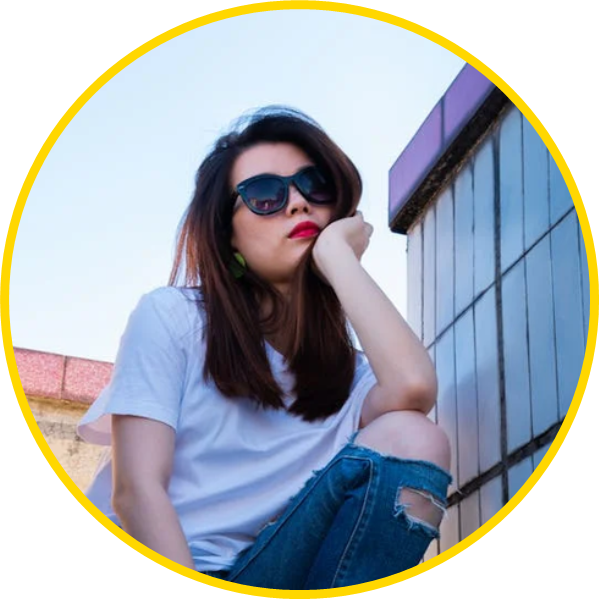 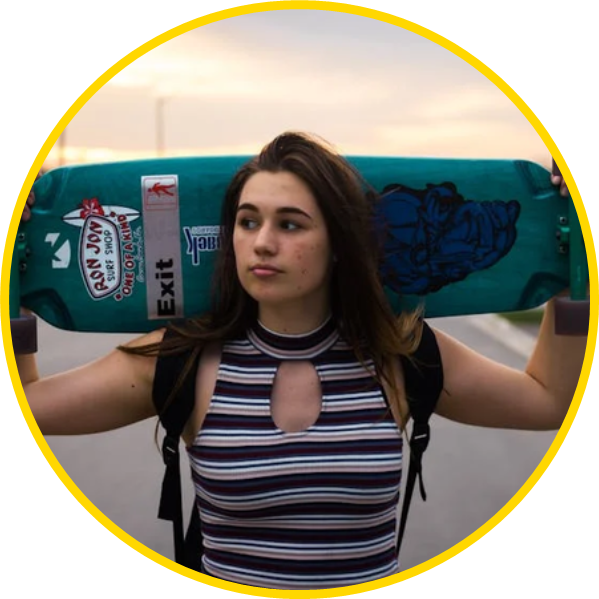 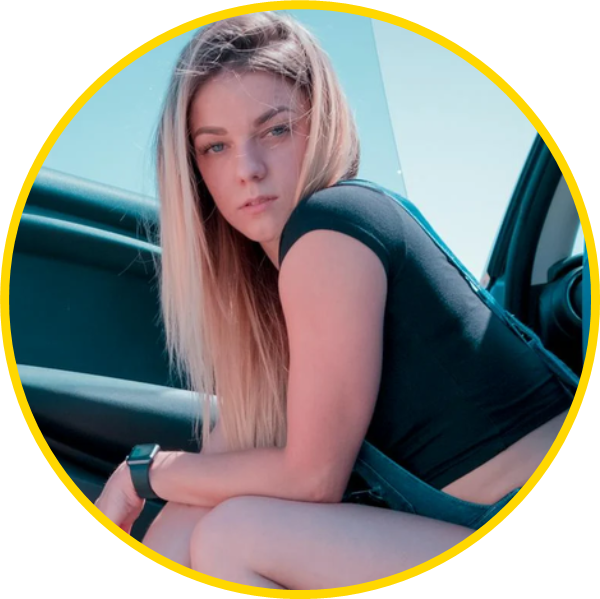 CLIENT NAME
CLIENT NAME
CLIENT NAME
Elaborate on what you want to discuss.
Elaborate on what you want to discuss.
Elaborate on what you want to discuss.
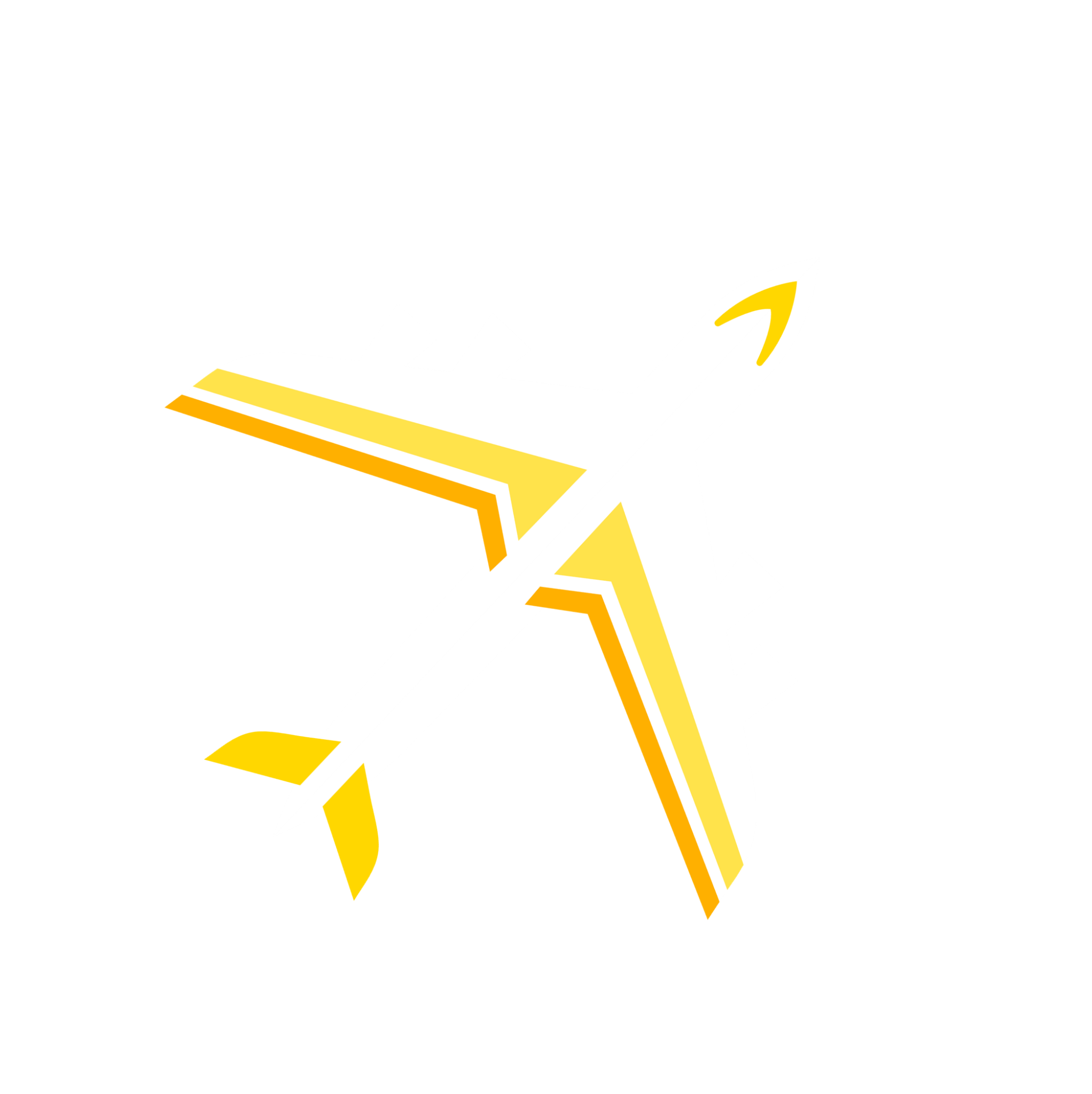 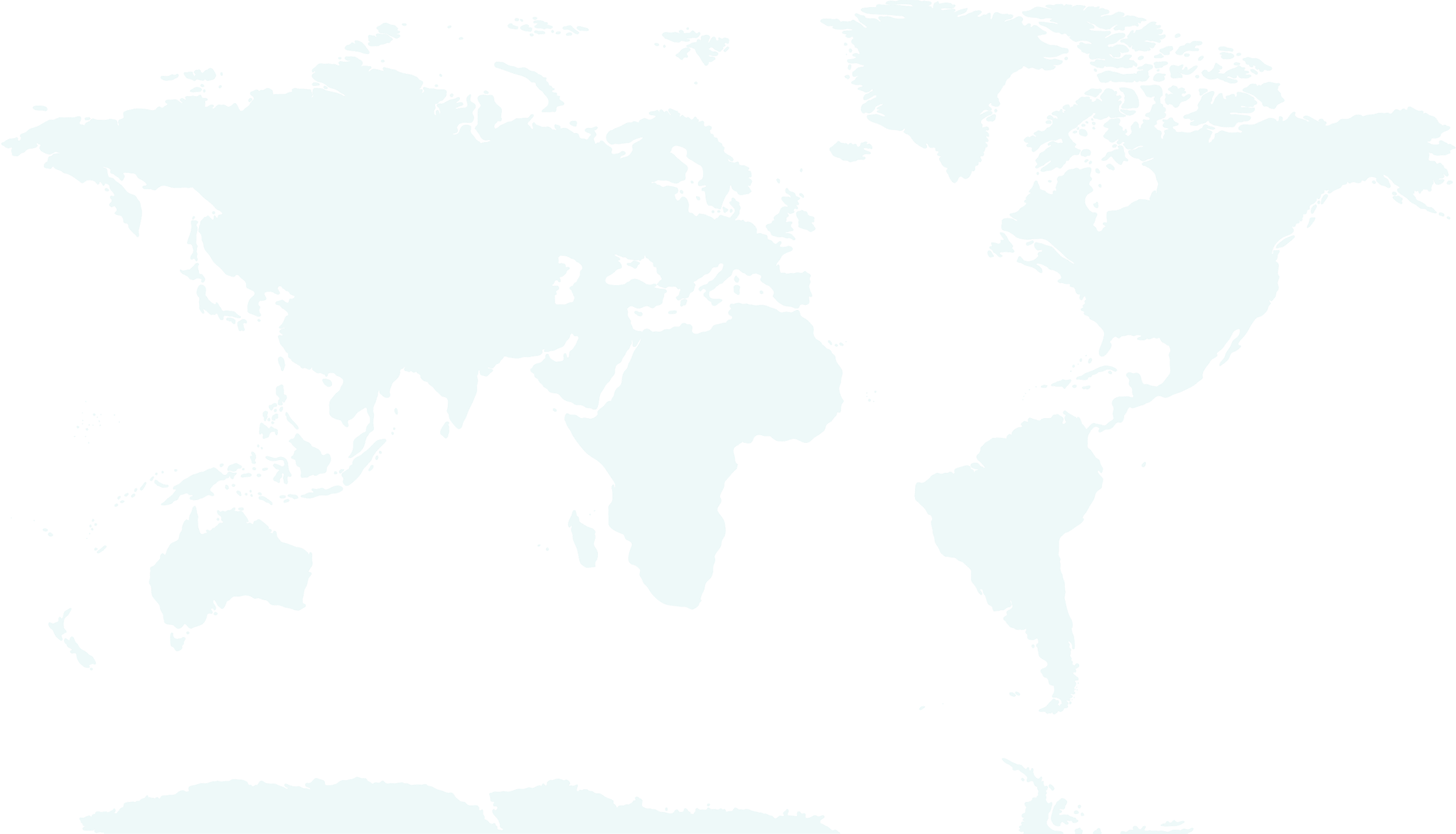 ABOUT
SERVICE
CONTACT
YOUR LOGO
ABOUT US
Welcome to our story. We are a team driven by passion and dedication, always striving to deliver excellence in everything we do. Our journey is fueled by creativity, innovation, and a shared commitment to making a positive impact. With a focus on collaboration and inclusivity, we believe in the power of diversity to drive success and foster a culture of respect and understanding. Join us as we continue to grow, learn, and inspire others along the way. Thank you for being a part of our community.
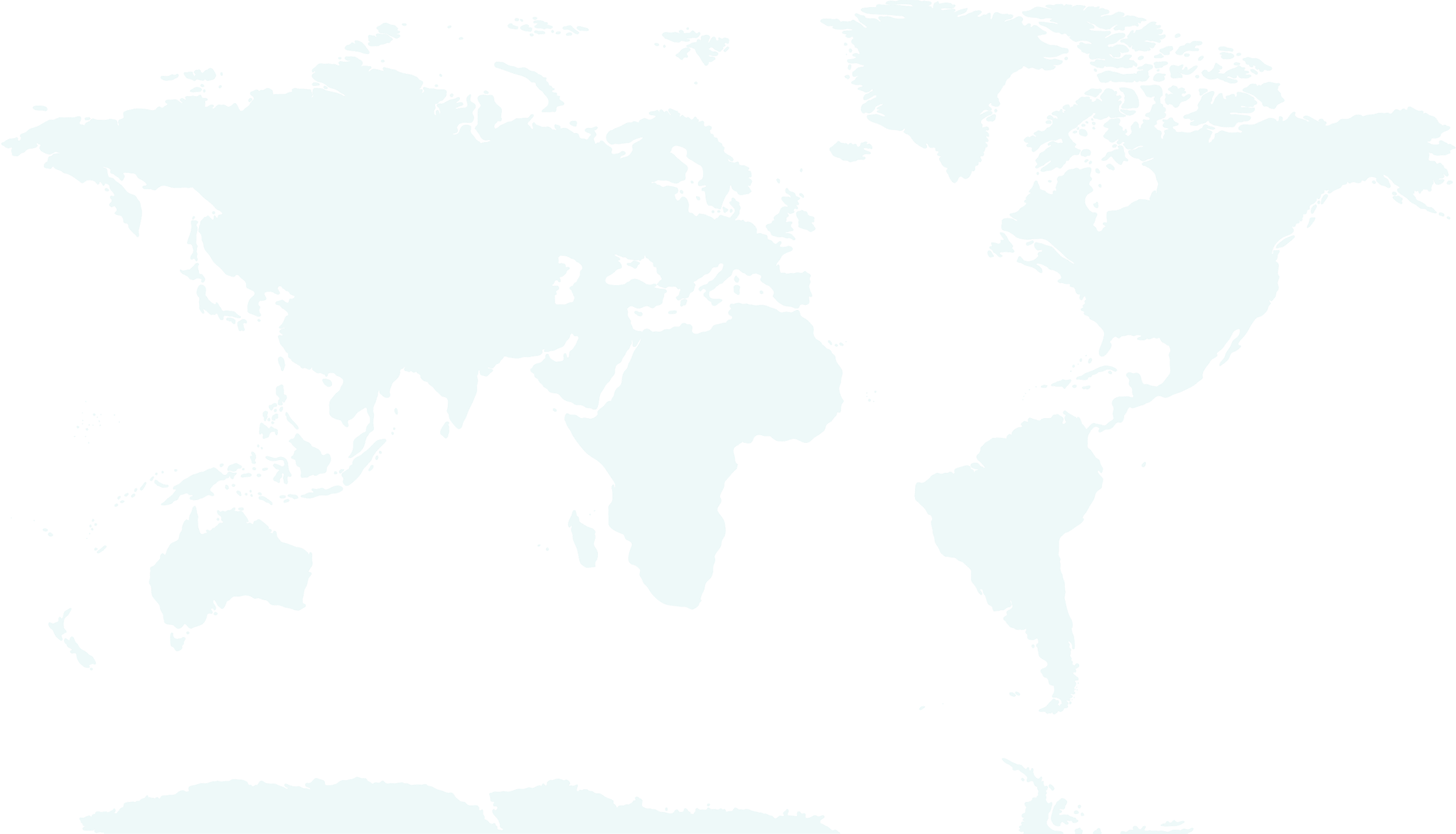 ABOUT
SERVICE
CONTACT
YOUR LOGO
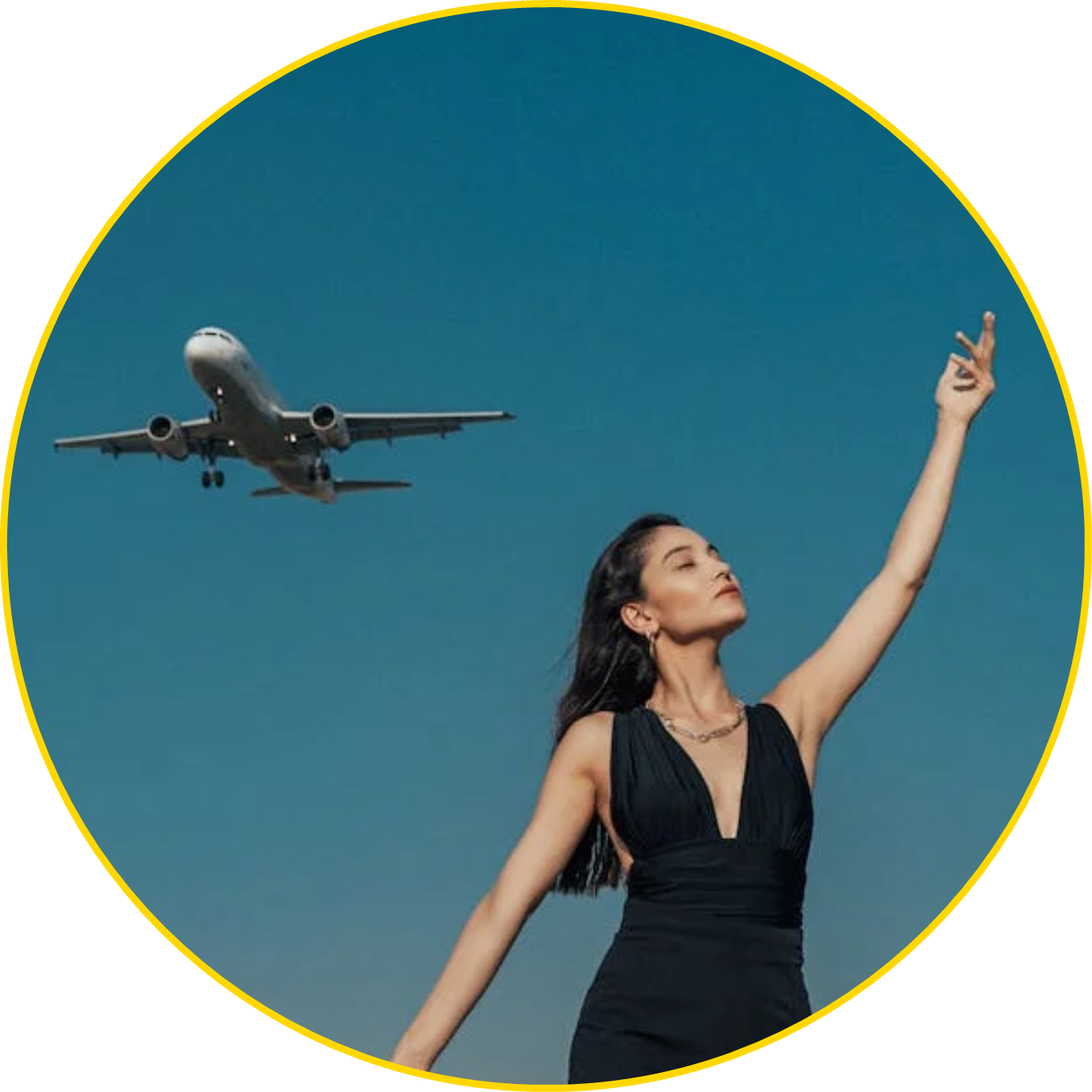 OUR History
Our history tells the story of where we come from, the struggles we've faced, the triumphs we've celebrated, and the lessons we've learned along the way. It is a tapestry woven with the threads of our ancestors' experiences, our cultural heritage, and the milestones that have shaped us into who we are today. Our history is a reminder of our resilience, our capacity for growth, and our interconnectedness with all who have come before us. It is a treasure trove of wisdom, waiting to be explored, understood, and passed on to future generations. Let us honor our history by embracing it, learning from it, and using it to guide us as we navigate the paths ahead.
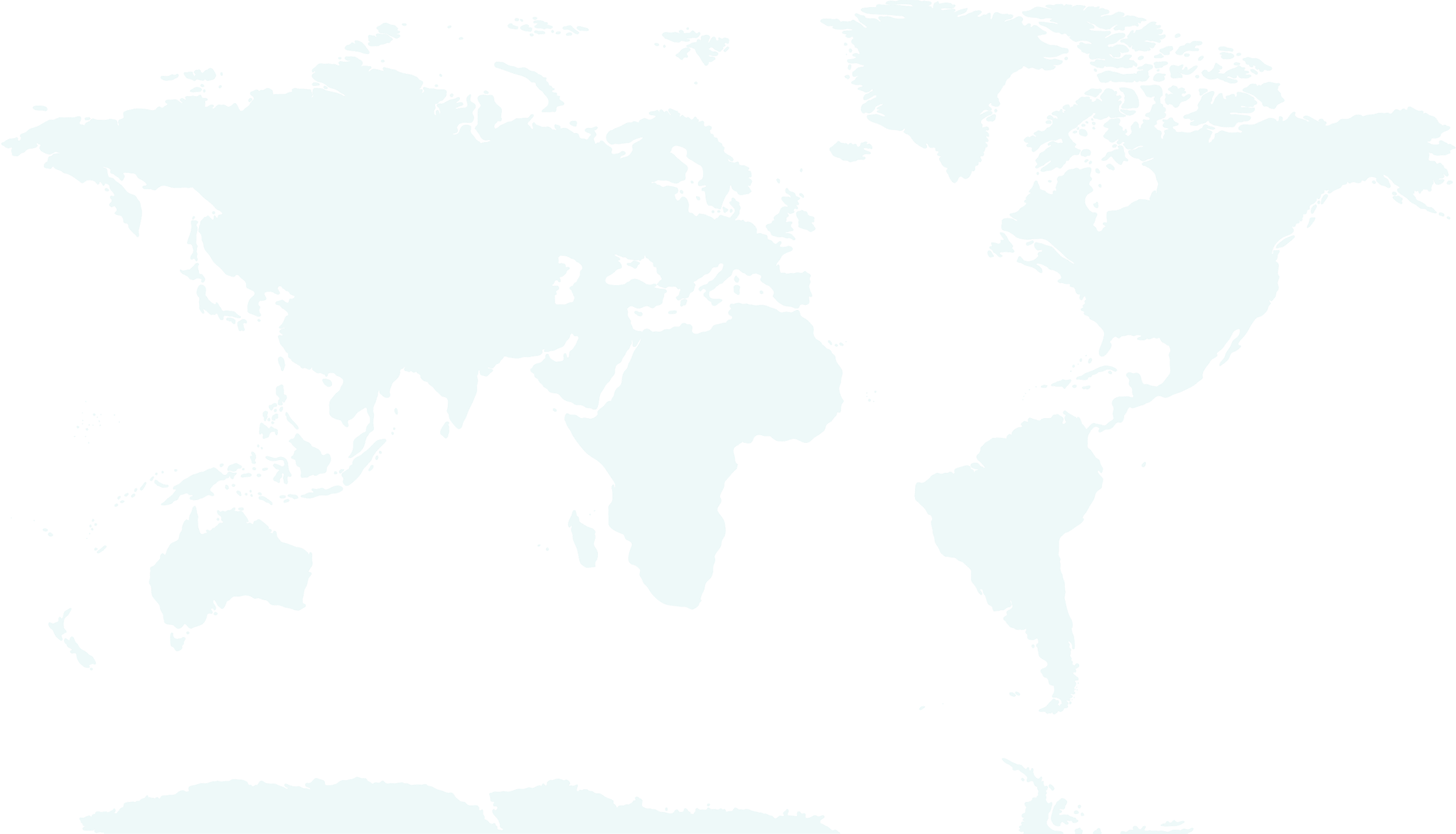 ABOUT
SERVICE
CONTACT
YOUR LOGO
OUR HISTORY
ADD A MAIN POINT
ADD A MAIN POINT
Elaborate on what you want to discuss.
Elaborate on what you want to discuss.
ADD A MAIN POINT
Elaborate on what you want to discuss.
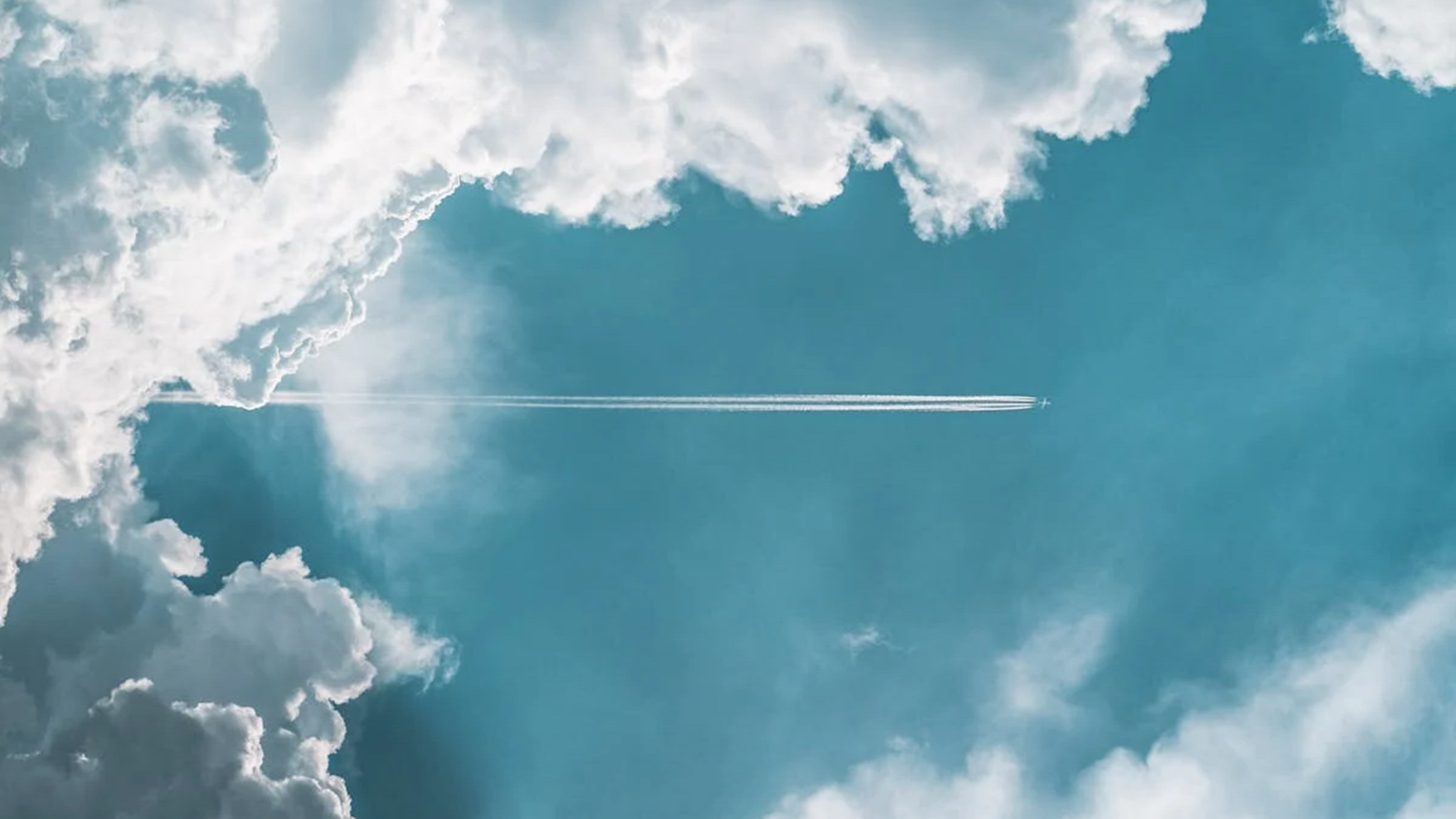 A PICTURE IS WORTH A THOUSAND WORDS
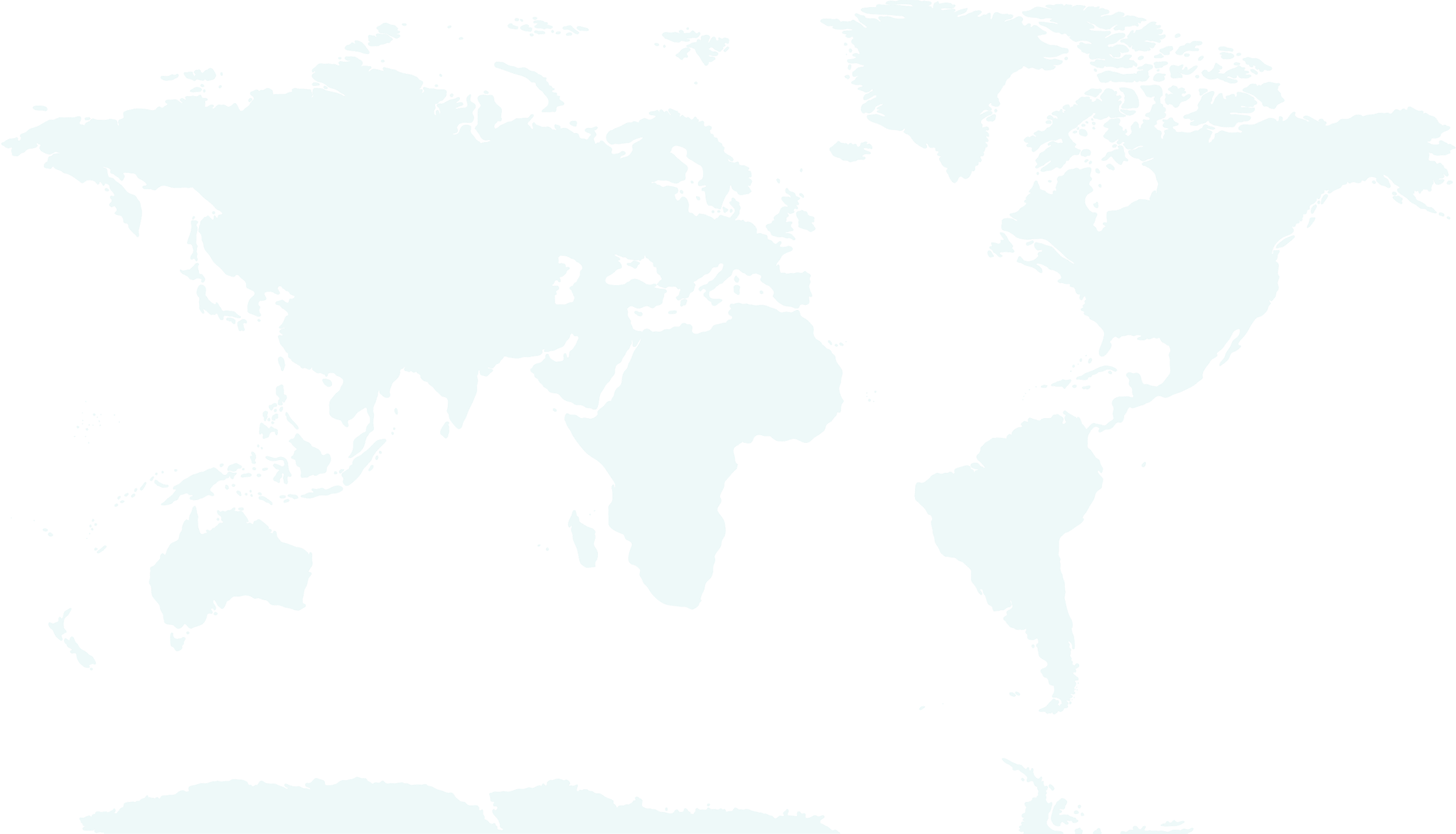 ABOUT
SERVICE
CONTACT
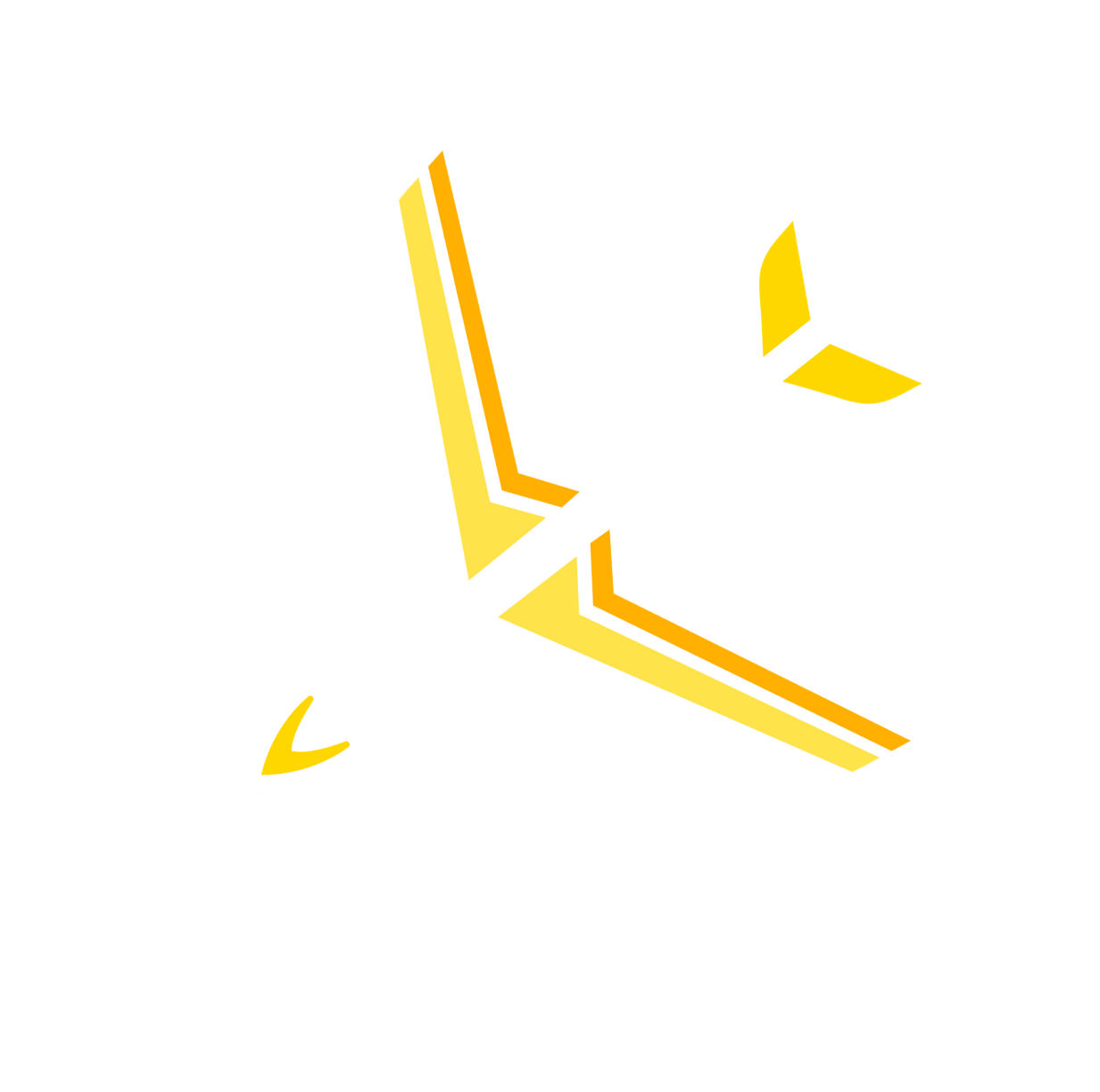 YOUR LOGO
WRITE AN ORIGINAL STATEMENT OR INSPIRING QUOTE
— Include a credit, citation, or supporting message
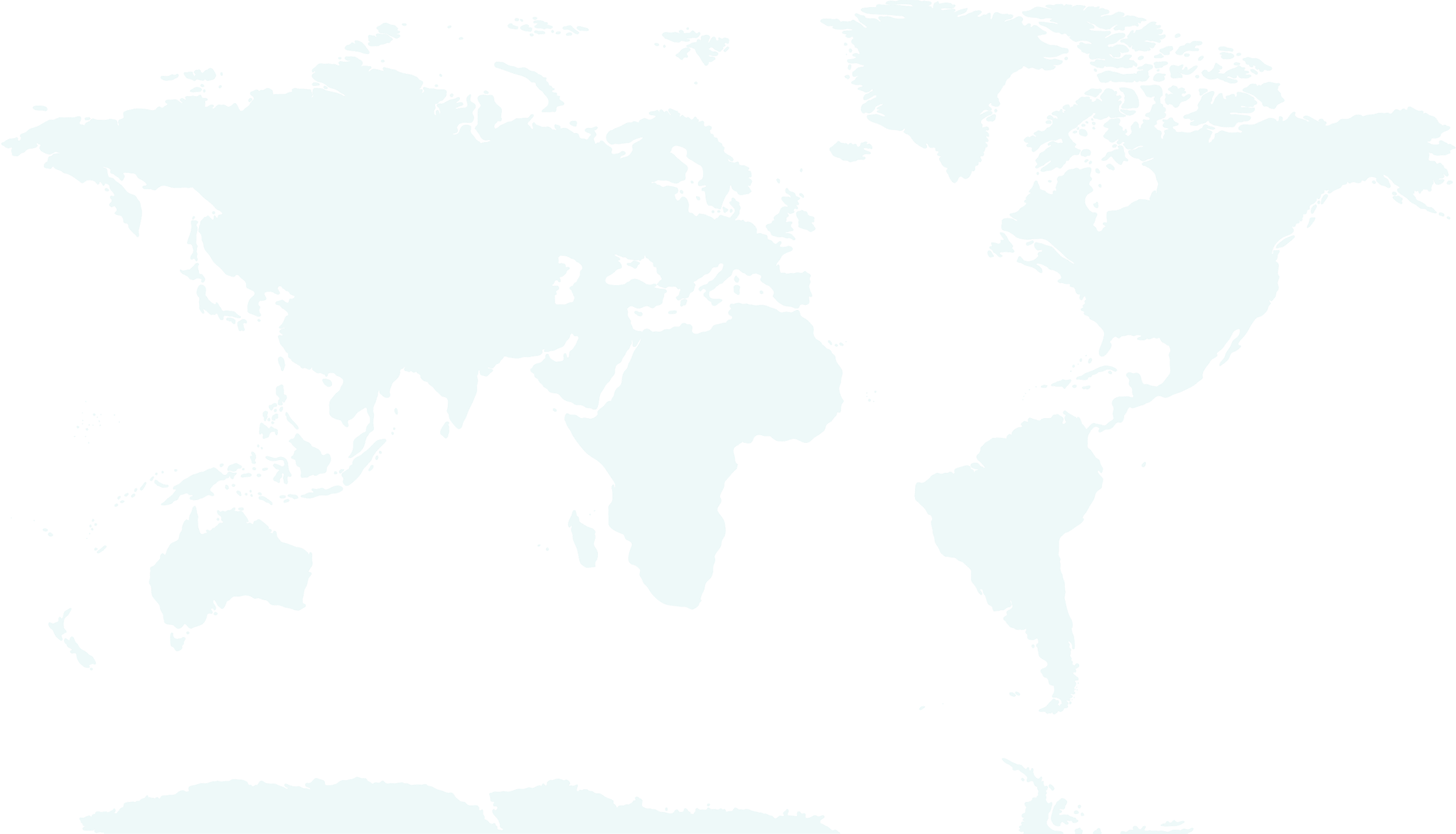 ABOUT
SERVICE
CONTACT
YOUR LOGO
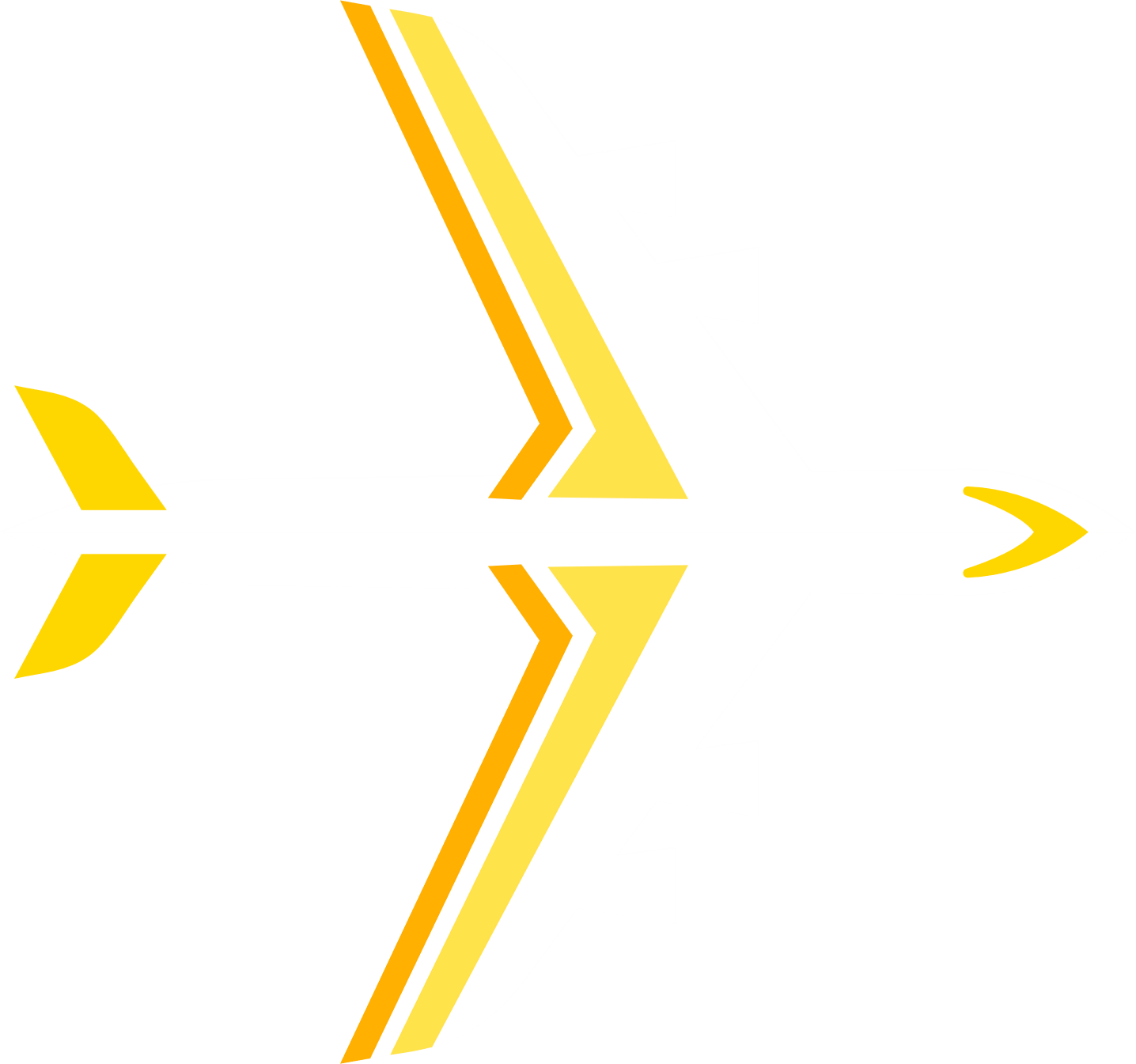 CONTACT US
123 Anywhere St., Any City,ST 12345
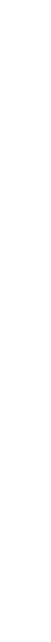 123-456-7890
hello@reallygreatsite.com
@reallygreatsite
reallygreatsite.com
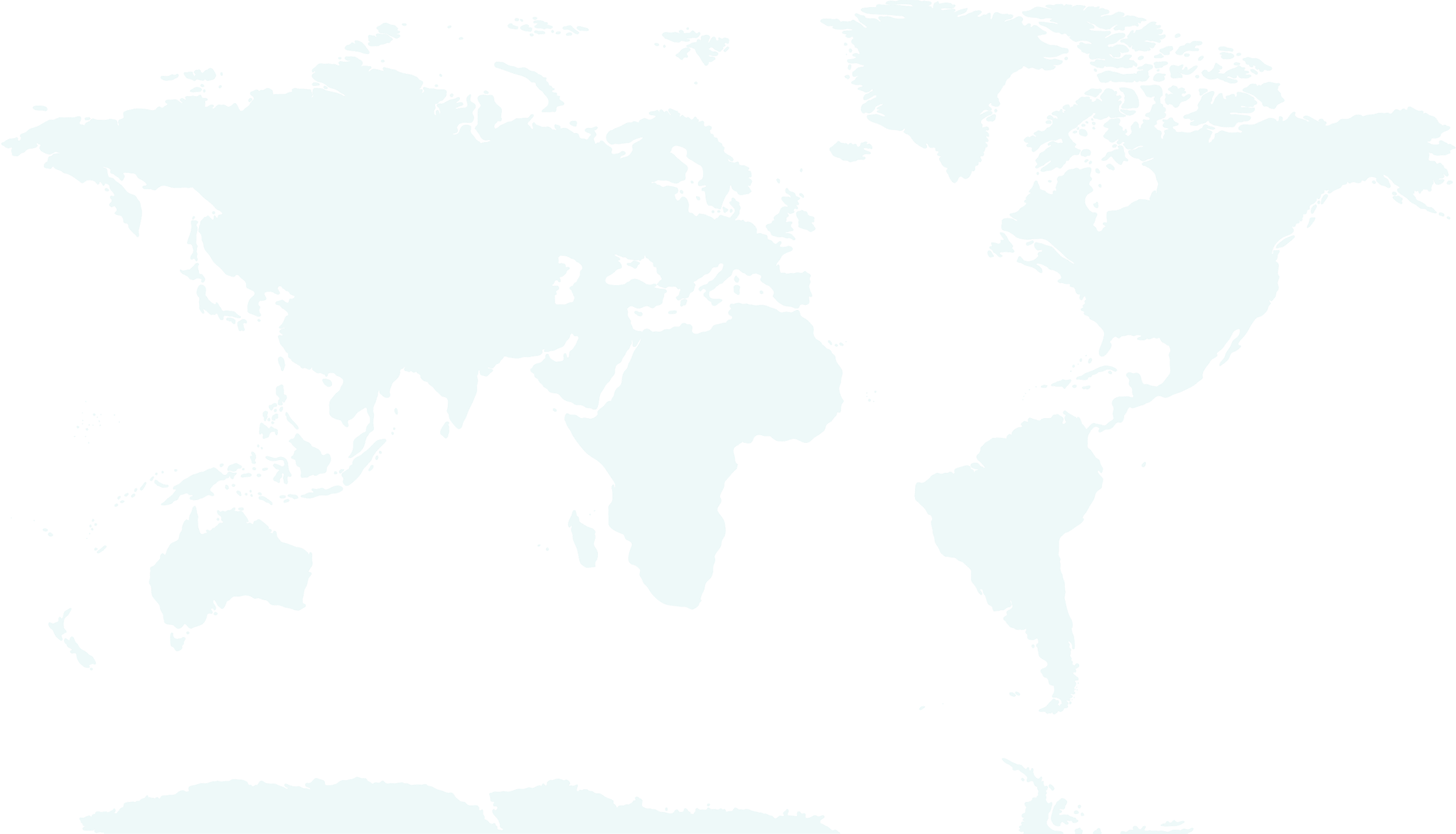 RESOURCE 
PAGE
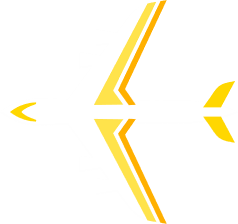 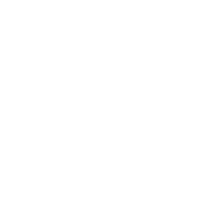 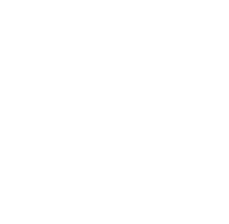 Use these design resources in your Canva Presentation.






You can find these fonts online too. Happy designing! 

Don't forget to delete this page before presenting.
This presentation template uses the following free fonts:
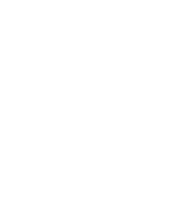 Titles: Montserrat
Headers: Montserrat
Body Copy: Open Sans
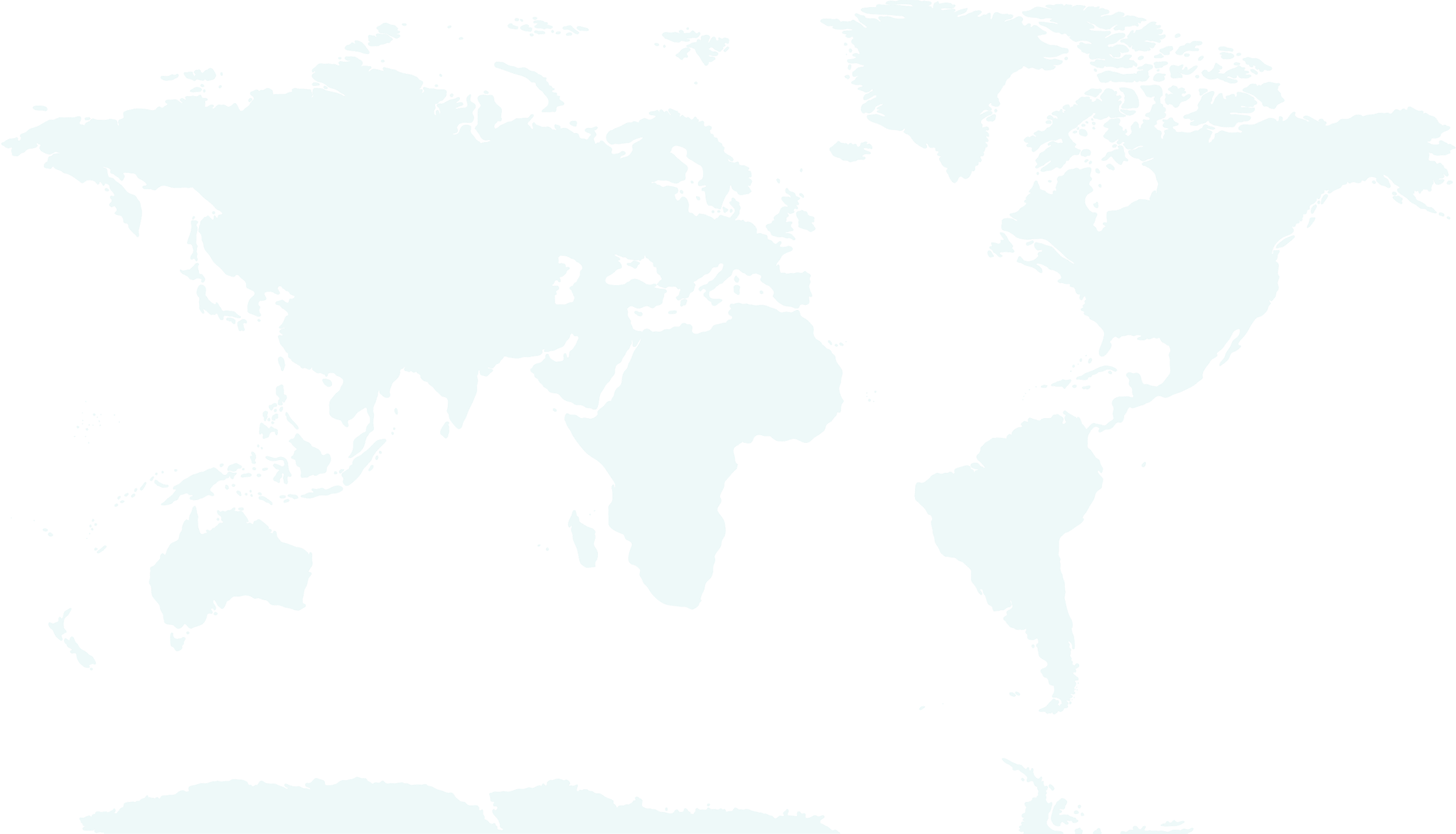 CREDITS
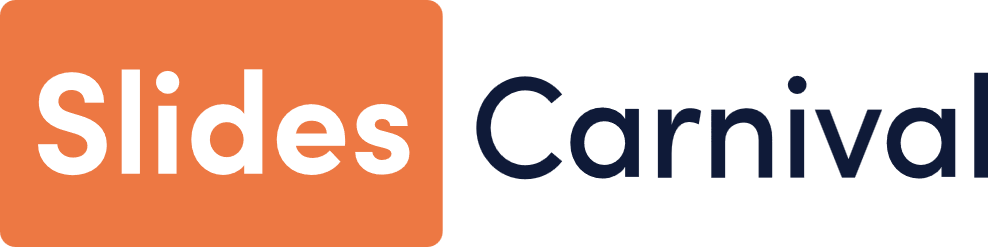 THIS PRESENTATION TEMPLATE IS FREE FOR EVERYONE TO USE THANKS TO THE FOLLOWING:
SlidesCarnival for the presentation template
Pexels for the photos
HAPPY DESIGNING!